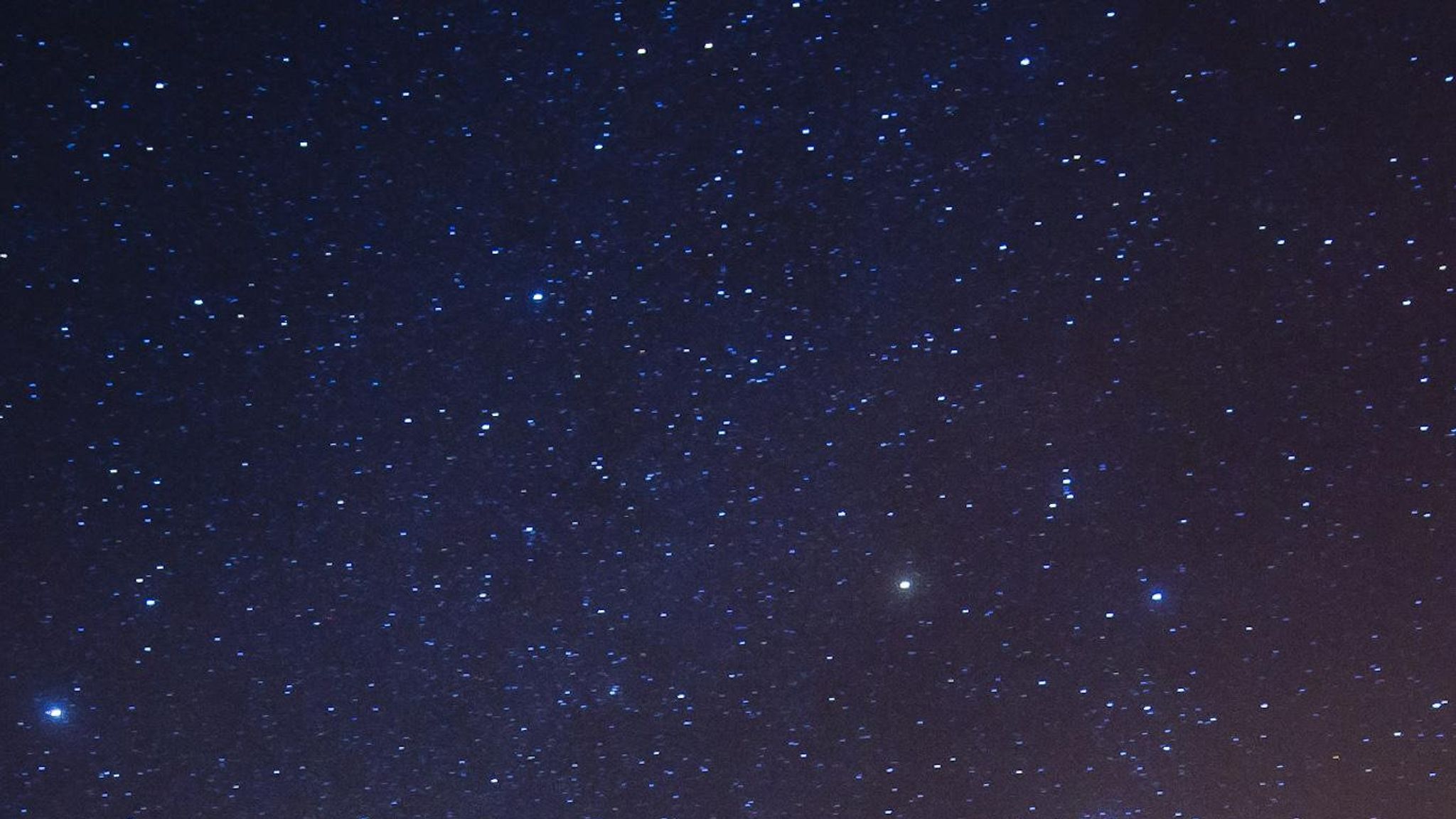 Kosmonautika2. Uz kosmosu un atpakaļ
Dr. Dmitrijs Docenko, Dr. Inese Dudareva
Lekciju kurss «Astronomija vidusskolai»
2021. gada februāris
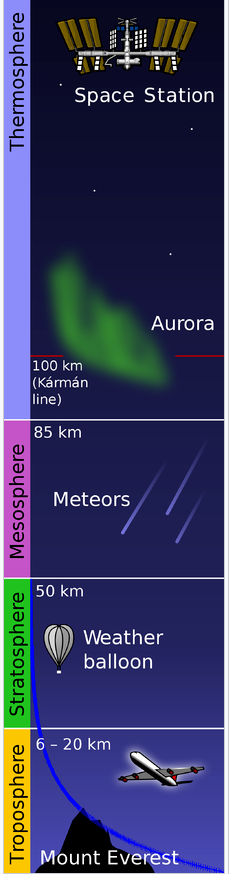 Kur sākās kosmoss?
SKS (420 km)
Termosfēra (90-600 km)
Dažādas valstis dažādi nosaka kosmosa robežu
ASV 80 km, Eiropā 100 km (‘’Karmana līnija‘’)
Salīdzinot ķermeņu kustības aerodinamisku cēlējspēku ar centrbēdzes spēku, Teodors fon Karmans noteica, ka virs 90 km aerodinamiskais spēks ir salīdzinoši neliels.
Tas ir svarīgi plānojot kosmiskos aparātus: vai izmantot aerodinamikas vai astrodinamikas metodes
Tas arī aptuveni atbilst Zemes mezosfēras un termosfēras robežai.
Tomēr šajā augstumā gaisa kustības vēl ir noteiktas ar atmosfēras parādībām: zemes vējiem. Virs aptuveni 120 km augstuma vielas kustības jau ir noteiktas ar daudz ātrāko Saules vēju.
Mezosfēra
Stratosfēra
Troposfēra
Lekcijas plāns
Reaktīvā kustība. 
Ciolkovska formula. 
Raķetes palaišanas veidi. 
Ģeostacionārā orbīta, polārā orbīta. 
Bezsvars, pārslodze
[Speaker Notes: https://en.wikipedia.org/wiki/Orbital_mechanics]
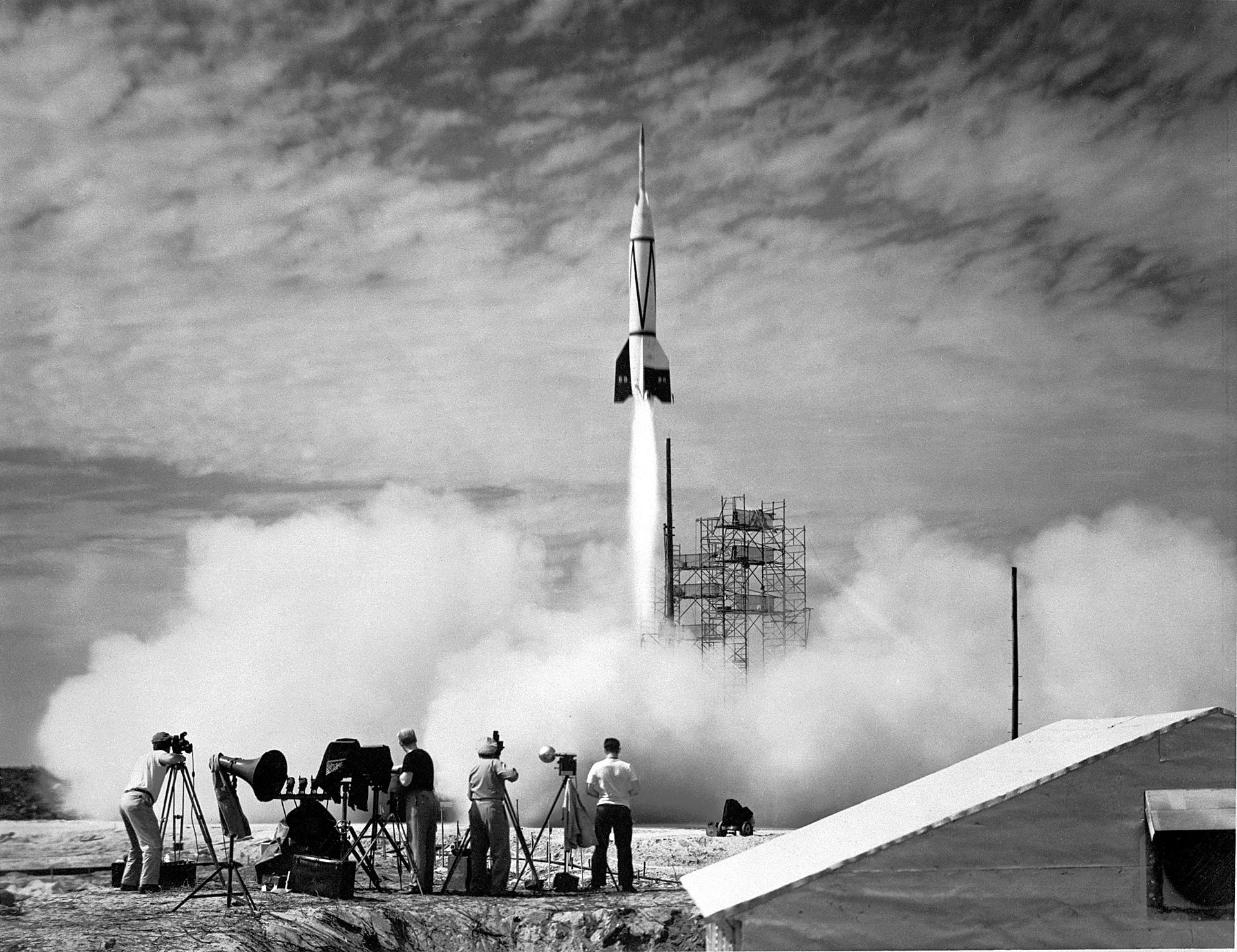 Nedaudz vēstures
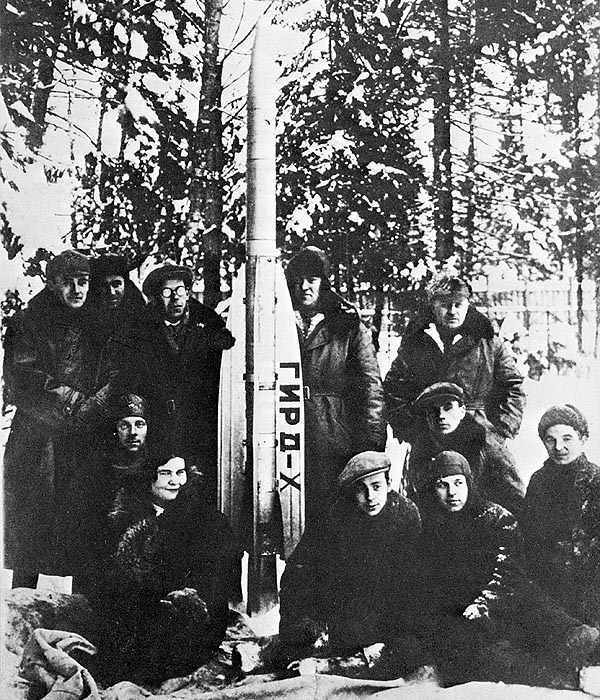 Franču skola
Robers Esno-Peltrī (Robert Esnault-Pelterie)
Vācu skola
Hermans Oberts (Hermann Oberth)
Verners fon Brauns (Wernher von Braun) – vēlāk vadīja amerikāņu kosmisko programmu
Krievu skola
Konstantins Ciolkovskis (Константин Эдуардович Циолковский)
GIRD: Canders, Tihonravovs, Pobedonoscevs, Koroļovs
Amerikāņu skola
Roberts Godards (Robert Goddard)
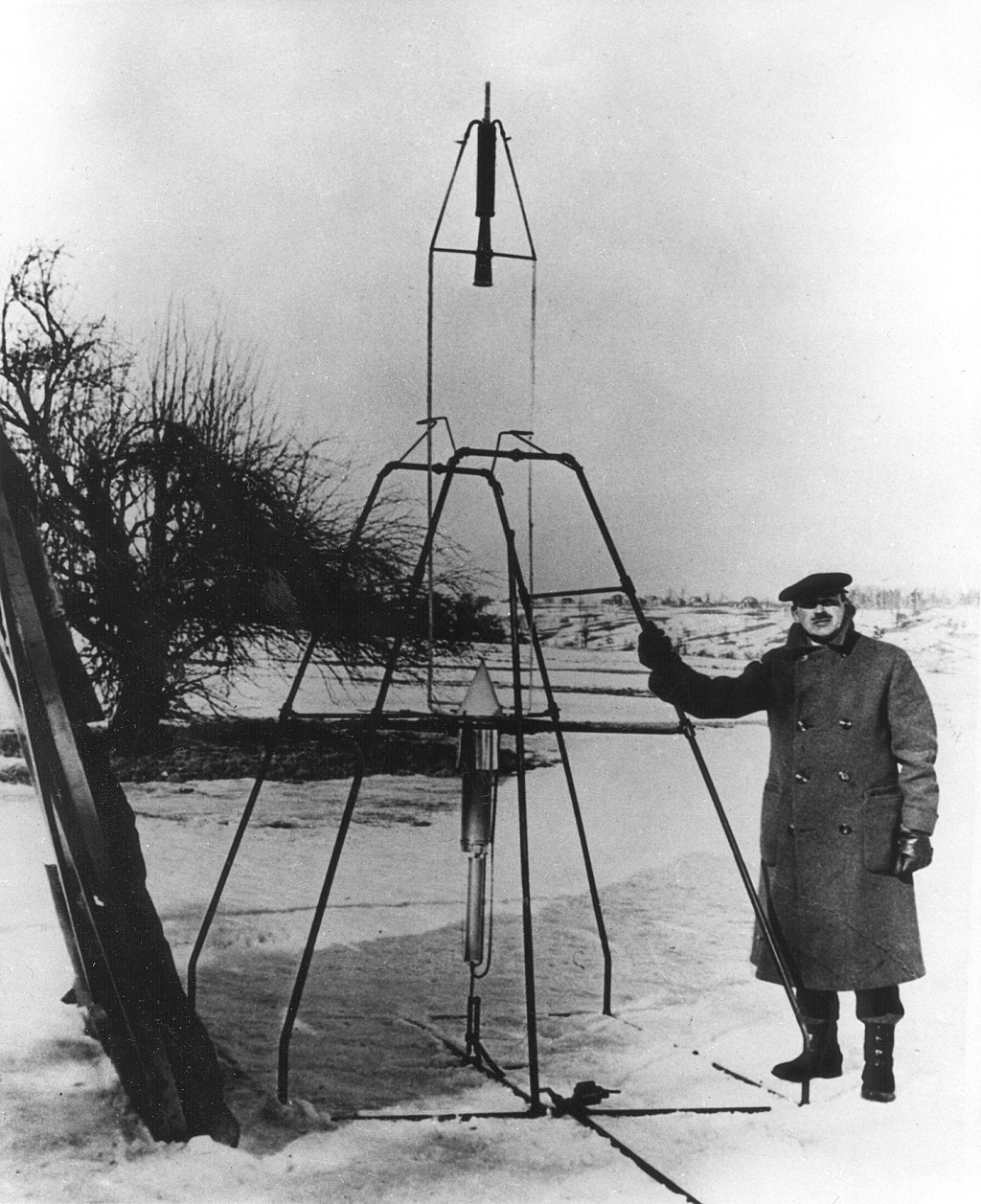 [Speaker Notes: http://mentallandscape.com/S_GIRD.htm]
Kosmisko aparātu kustība
Kosmisko aparātu kustība
Impulsa nezūdamības likums
Reaktīvā kustība
Ciolkovska formula
Rotācija
Bezsvars, pārslodze
Kosmosa specifika
Lai kustētos starpplanētu telpā, ir jāsāk no galvenā ierobežojuma:

							Tur gandrīz nekā nav
Tāpēc
Nav nekā, no kā atgrūsties
Automašīnas atgrūžas no ceļa
Lidmašīnas atgrūžas no gaisa
Visa degviela ceļam ir jāņem līdzi
Automašīnas un lidmašīnas izmanto gaisa skābekli, lai dedzinātu degvielu
nezūdamības likumi
Ja kosmiskais aparāts ir uzskatāms par izolētu ķermeņi, tad uz to attiecās vairāki saglabāšanas likumi
Enerģijas nezūdamības likums
‘‘Tev ir tikai tā enerģija, ko tu paņēmi līdzi’’
Impulsa nezūdamības likums
‘‘Tava kuģa masas centrs paliks uz vietas’’ vai ‘‘Lai ietu uz priekšu, kaut kas jāsviež atpakaļ’’
Impulsa momenta nezūdamības likums
‘‘Lai pagrieztos vienā pusē, ir jāpagriež kaut kas otrā pusē’’
Enerģija kustībai ir degvielas ķīmiskā enerģija
Izmanto reaktīvos dzinējus
Apskatīsim nedaudz vēlāk
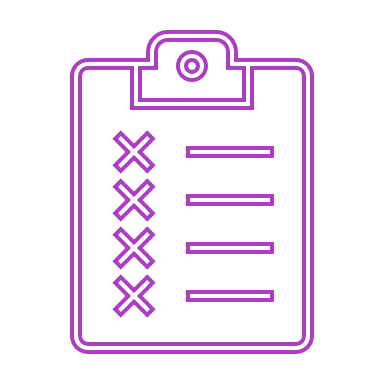 Pirms
Pēc
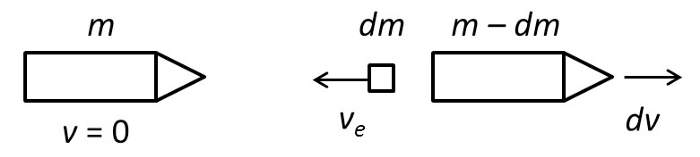 Δme
Δme
Reaktīvās kustības ideja
Δv
[Speaker Notes: Jautājums aptaujai: 
Kad beigu raķetes ātrums būs lielāks: ja izmestu pusi no masas uzreiz vai pakāpeniski – mazās porcijās?

Būs lielāks, ja izmetīs uzreiz
Būs lielāks, ja izmetīs pakāpeniski
Būs vienāds ar v_e abos gadījumos]
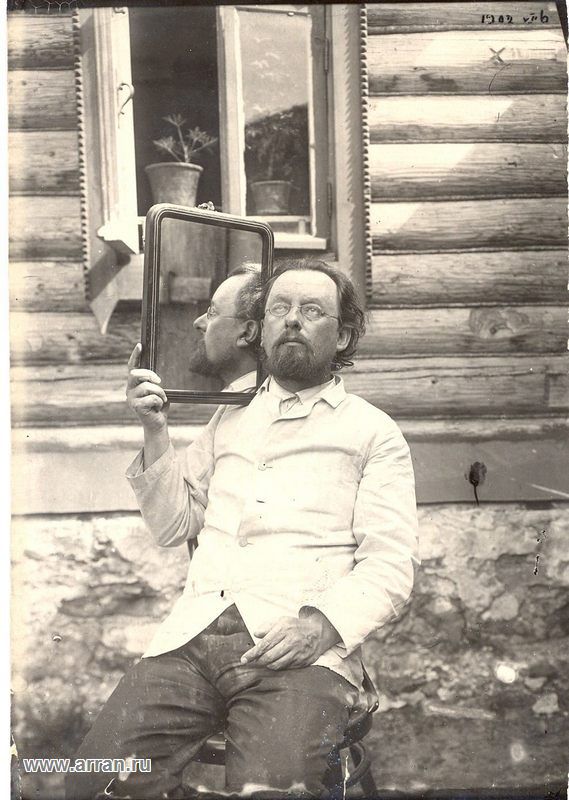 Ciolkovska vienādojums
Konstantins Ciolkovskis
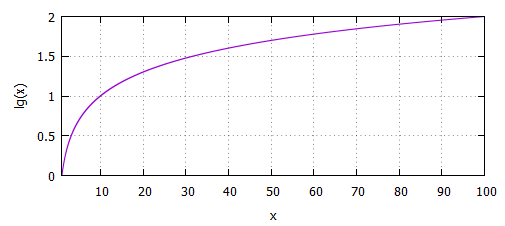 Logaritmiskā funkcija
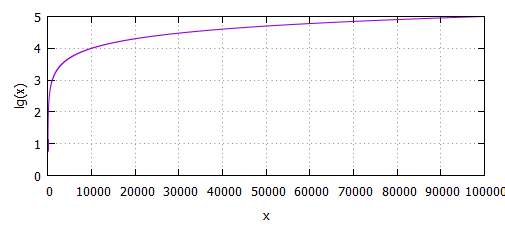 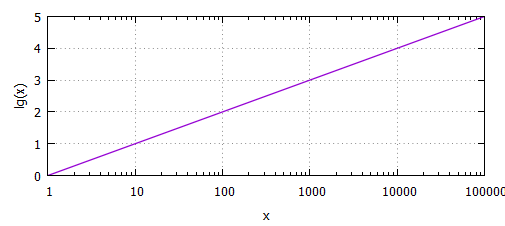 Logaritmiskais mērogs
Ciolkovska vienādojums: analīze
Tas iekļauj arī paša dzinēja masu!
Nesējraķetes
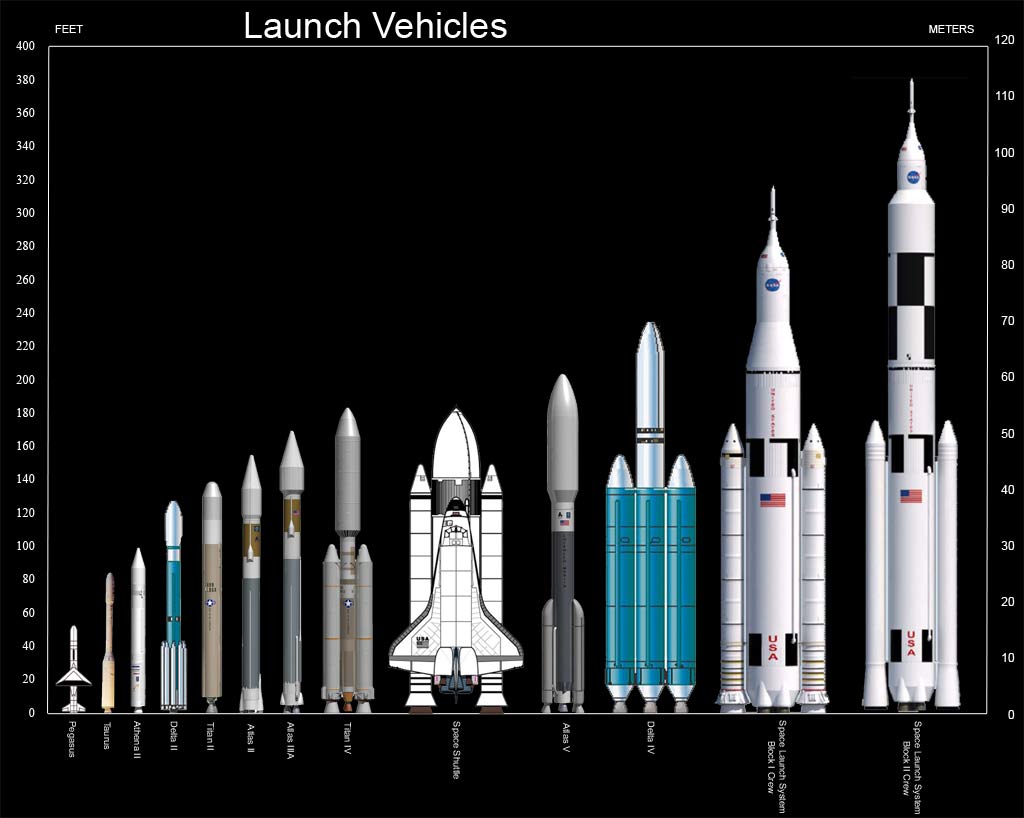 Tikai <1% ir derīgā krava
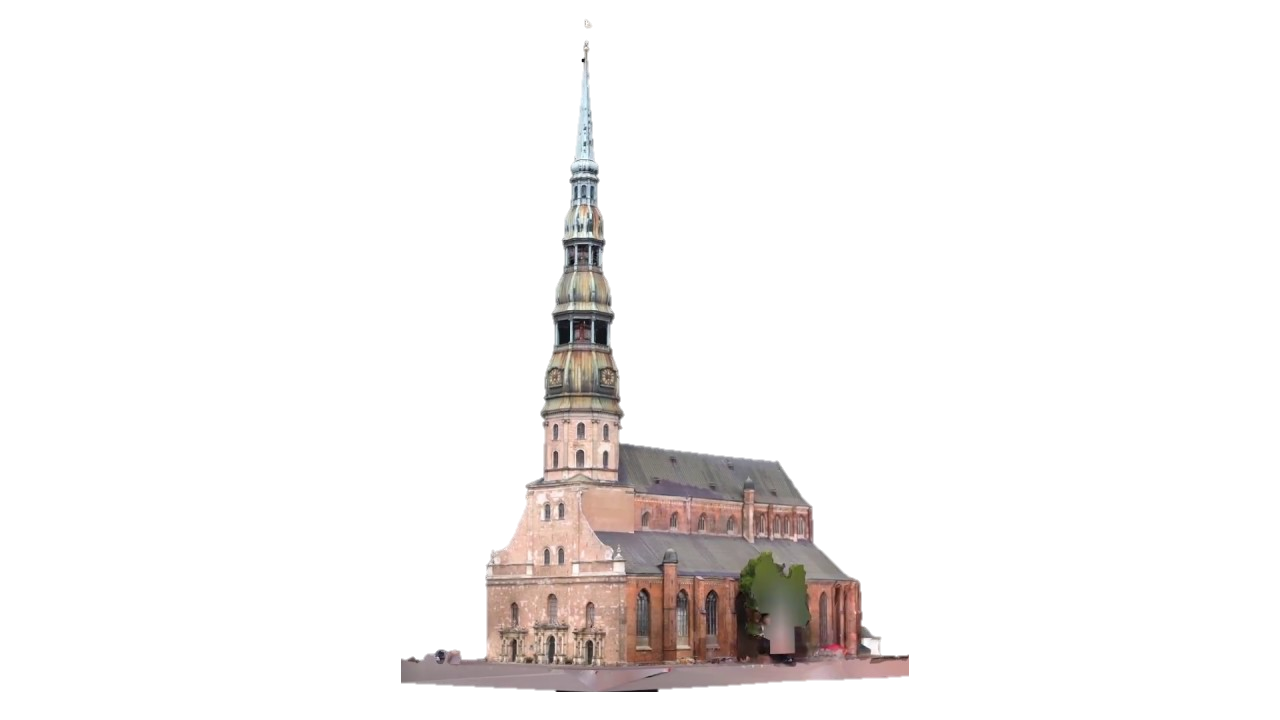 M.Sudārs, 2021
Nesējraķetes
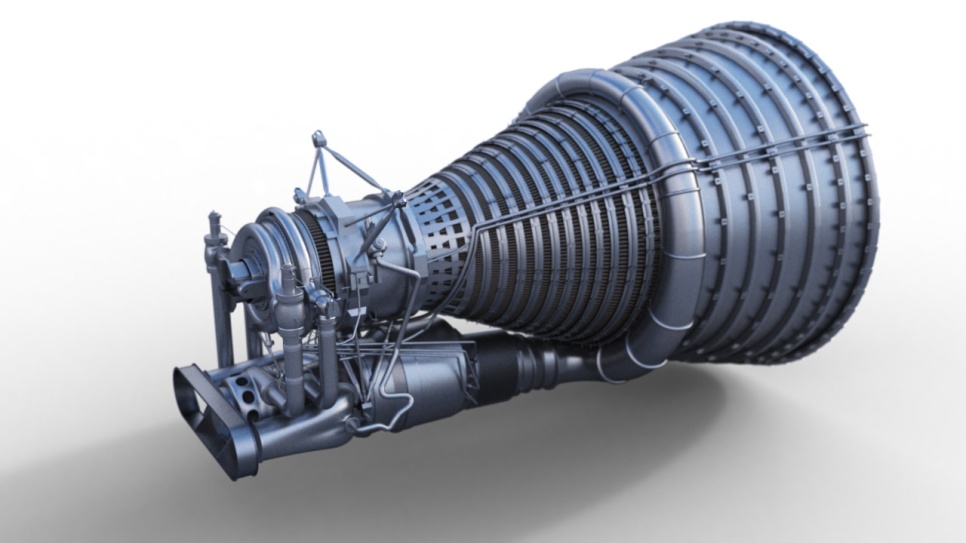 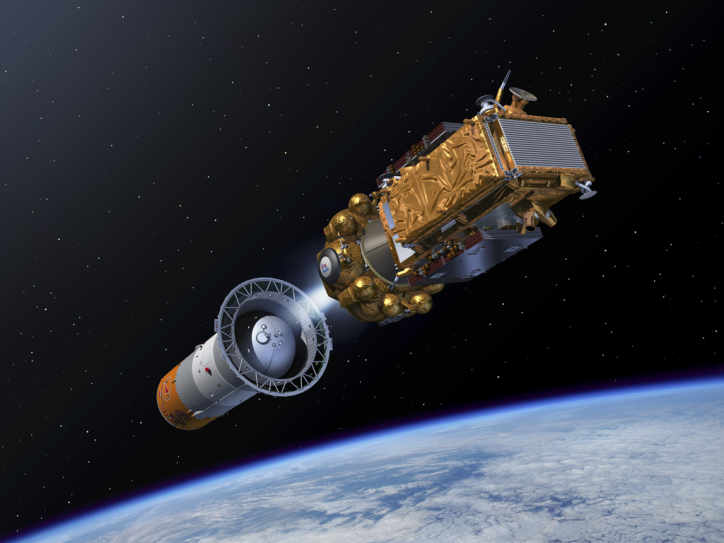 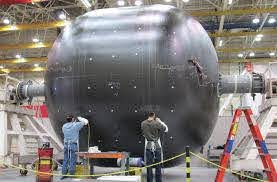 Krava
Degviela
Dzinēji
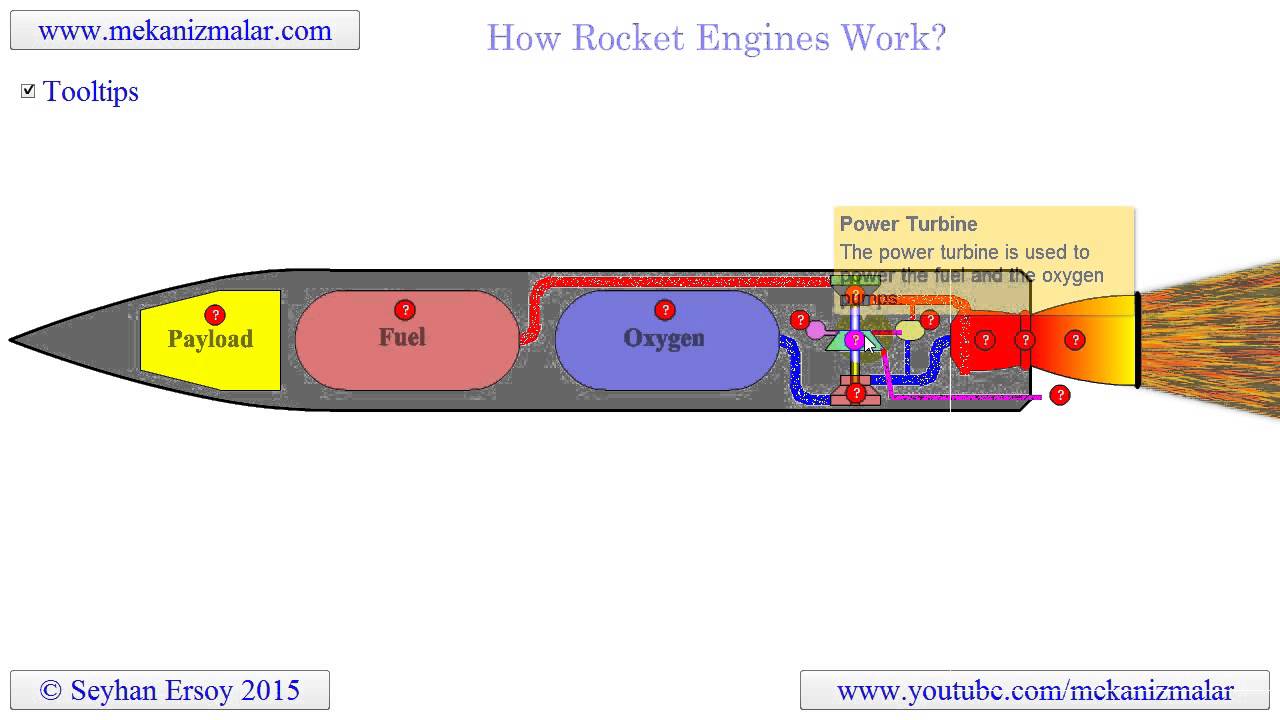 M.Sudārs, 2021
Nesējraķetes
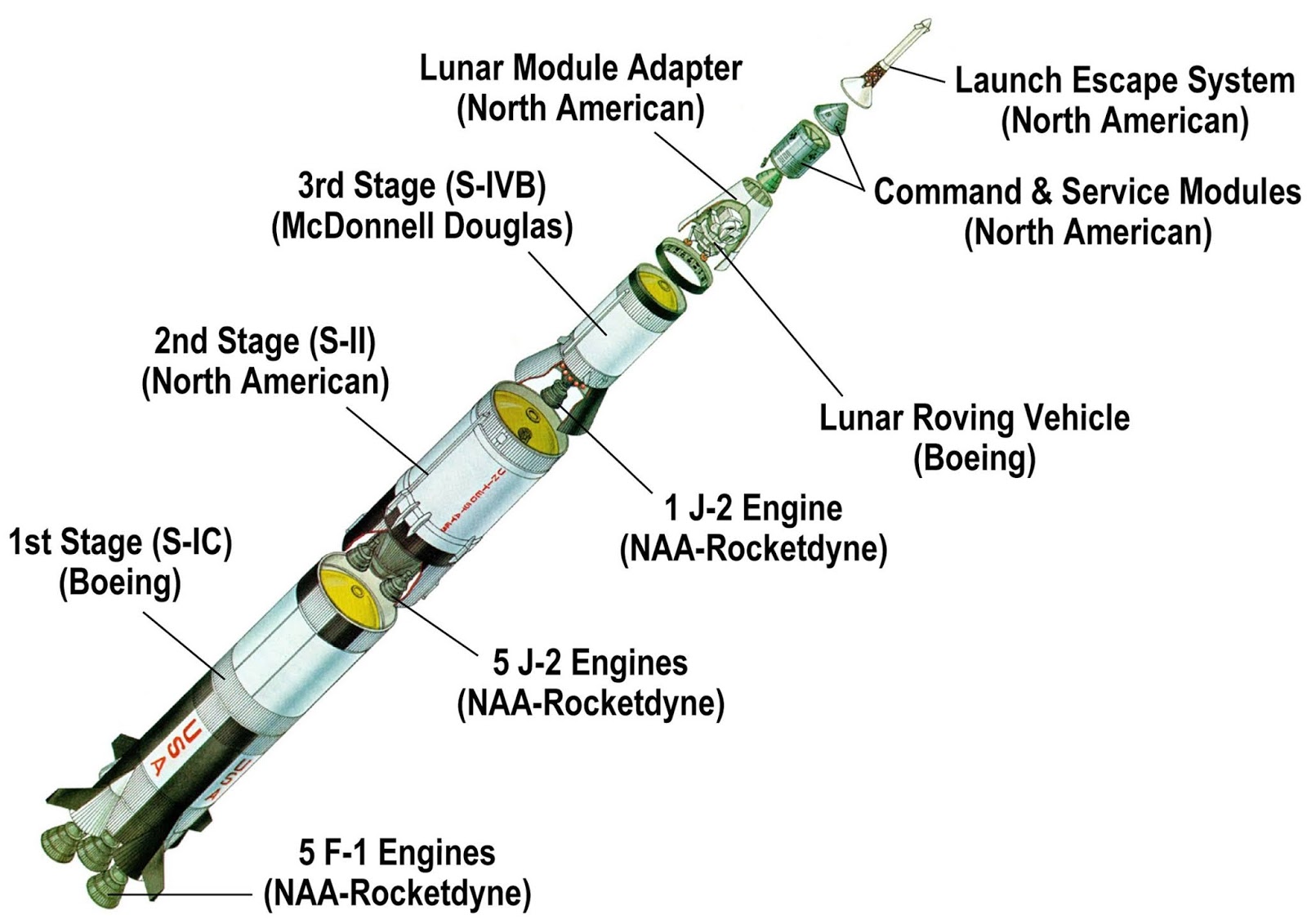 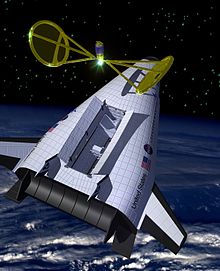 3 pakāpes – Saturn V
1 pakāpe – VentureStar (netika īstenots)
M.Sudārs, 2021
Nesējraķetes
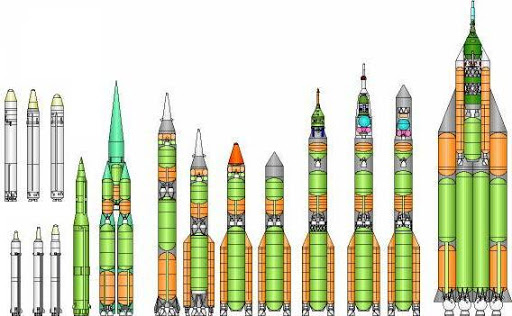 Tikai <1% ir derīgā krava
https://youtu.be/su9EVeHqizY
M.Sudārs, 2021
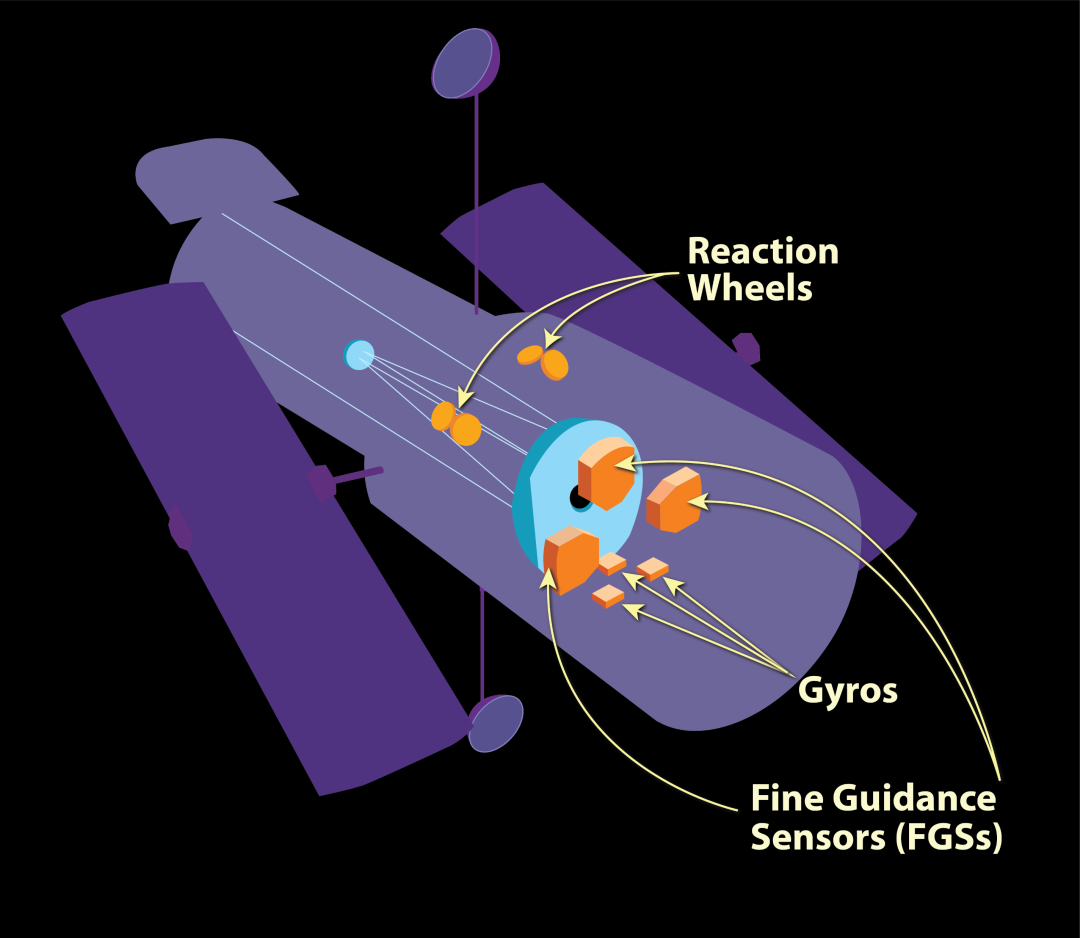 Kosmisko aparātu rotācija
To ierobežo leņķiskā momenta nezūdamības likums
Lai pagrieztos vienā virzienā, ir jāpagriež kaut kas otrādi
Reakcijas ritenis 
Maina savu kustības ātrumu, lai pagrieztu kosmisko aparātu pretējā virzienā
Nodrošina precīzu orientāciju
Izmantoti, piemēram, uz Habla teleskopa
Žiroskops ar kontrolējamo momentu
Daudz efektīvāki 
Maina savu rotācijas virzienu
Izmantoti uz Starptautiskās kosmiskās stacijas (katrs sver 300 kg)
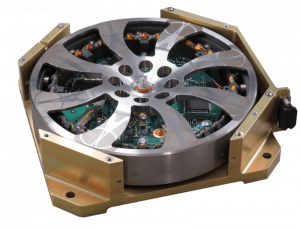 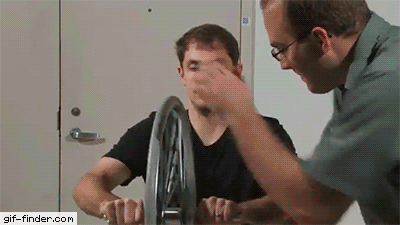 [Speaker Notes: https://www.nasa.gov/content/goddard/hubble-space-telescope-pointing-control-system

https://www.rocketlabusa.com/satellite-components/reaction-wheels/]
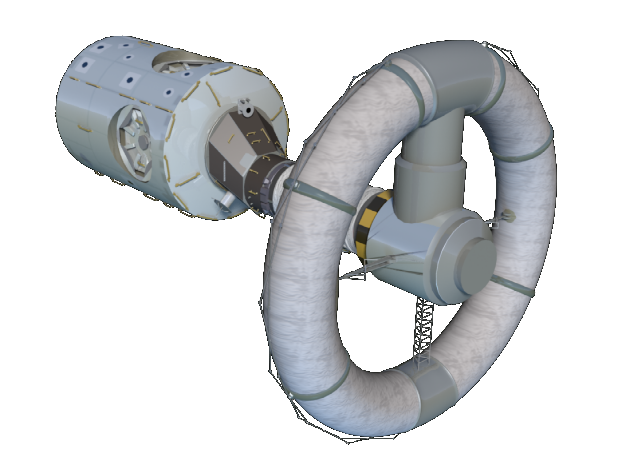 CentrbĒdzes gravitācija
Nautilus-X
Pagaidām netika realizēts
Ja kāda kosmiskā aparāta daļa rotē, tad, skatoties no iekšienes, tajā rodas centrbēdzes spēks, kura rezultātā ķermeņi pievelkas pie ārpuses
Kosmiskā aparāta centrā joprojām ir bezsvars
Krišanas paātrinājums ir proporcionāls attālumam no rotācijas ass
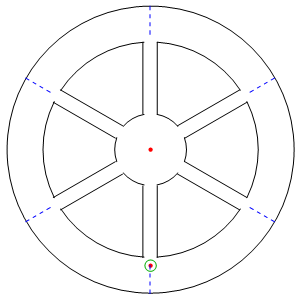 Filmās: ‘’2001: Kosmosa odiseja’’, ‘’Marsietis’’, ‘’Starp zvaigznēm’’ u.c.
[Speaker Notes: By P. Fraundorf - Own work, CC BY-SA 4.0, https://commons.wikimedia.org/w/index.php?curid=51215249
By Mark L Holderman - NASA Technology Applications Assessment Team, Public Domain, https://commons.wikimedia.org/w/index.php?curid=14732951]
Kosmiskie dzinēji
Pēc M. Sudāra materiāliem
Kosmisko dzinēju tipi
Ķīmiskie dzinēji
Cietā degviela
Vienreiz aizdedzinot, deg līdz galam
Augstāks īpatnējais impulss, bet mazāk kontroles degšanas laikā
Šķidrā degviela
Var kontrolēt vilcējspēku, kontrolējot šķidruma padevi
Jonu dzinējs
Saules buras
Ķīmiskie raķešdzinēji: degkamera un sprausla
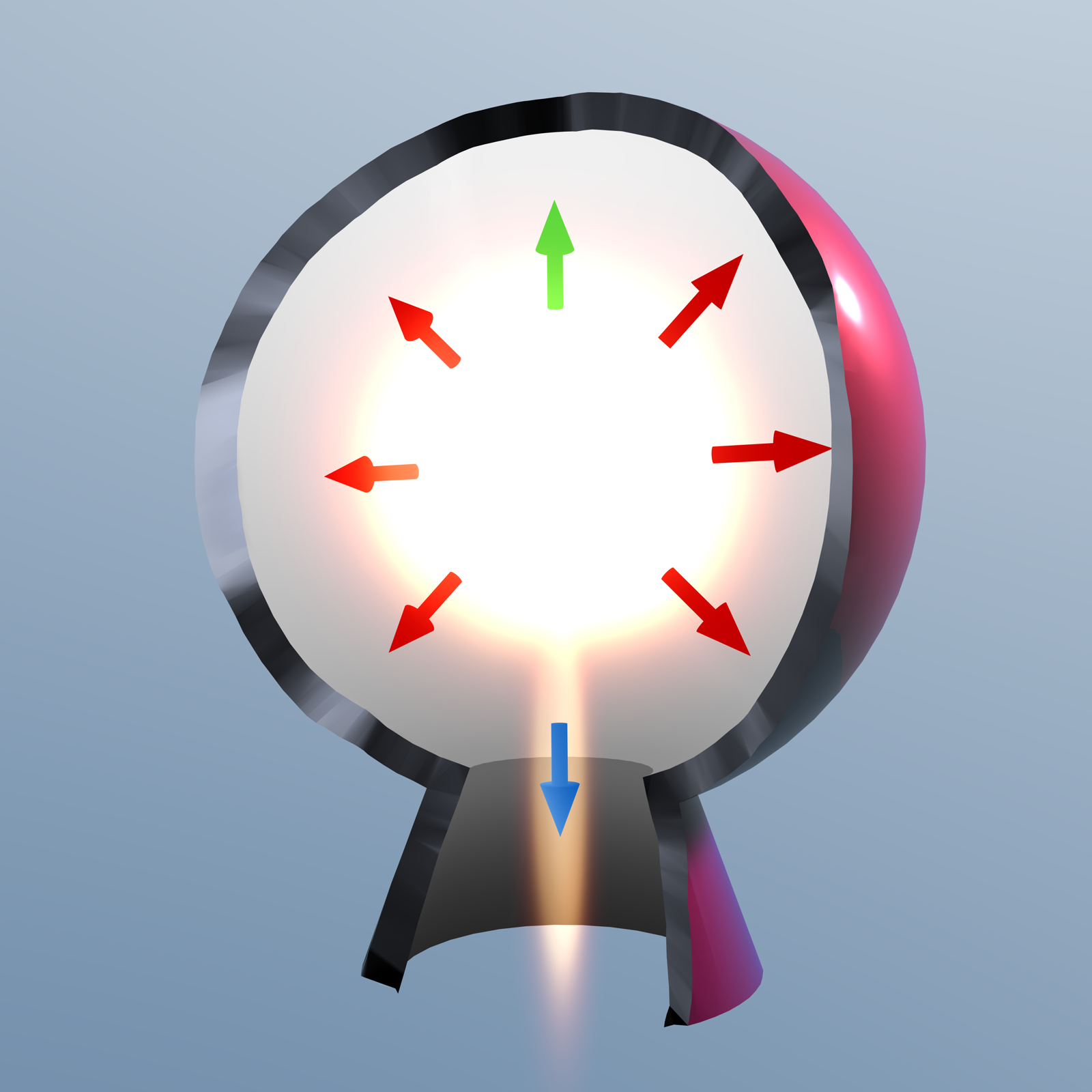 20cm = 94t
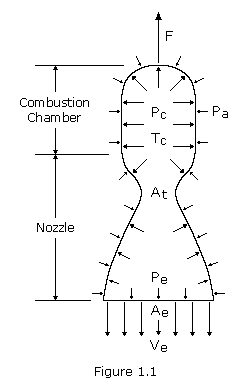 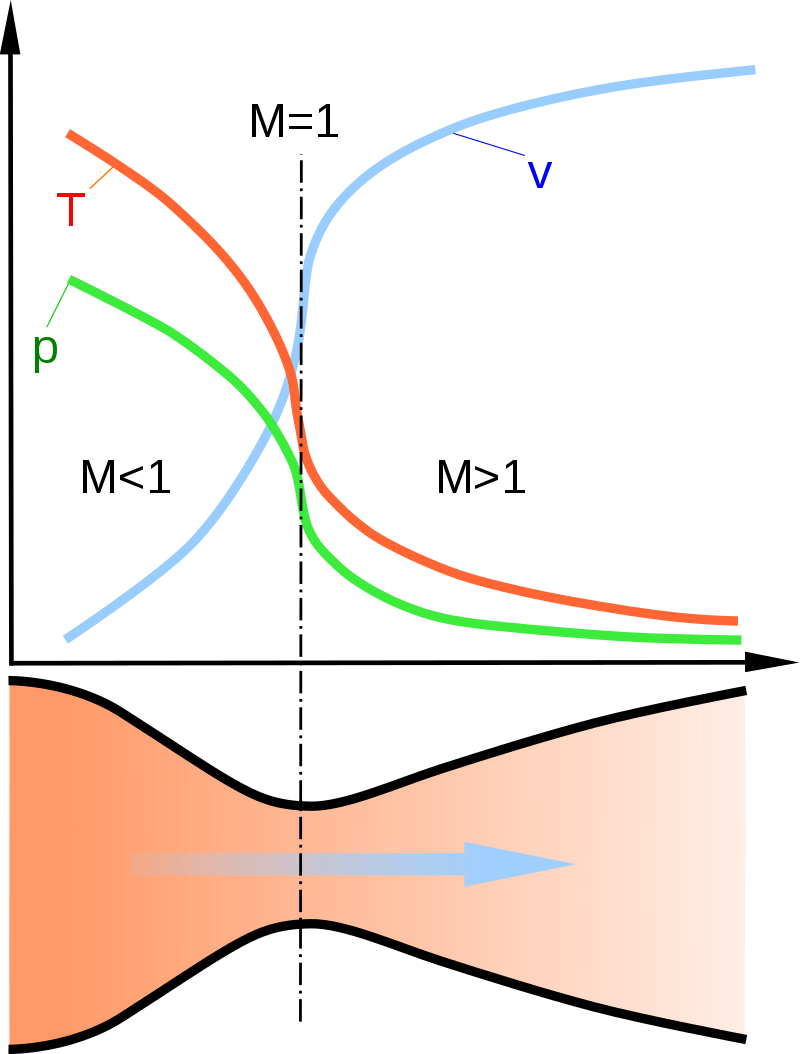 200-300 atmosfēru spiediens
M.Sudārs, 2021
[Speaker Notes: https://en.wikipedia.org/wiki/De_Laval_nozzle
By ЮК - Own work, Public Domain, https://commons.wikimedia.org/w/index.php?curid=3531491]
Ķīmiskie raķešdzinēji ar šķidro degvielu
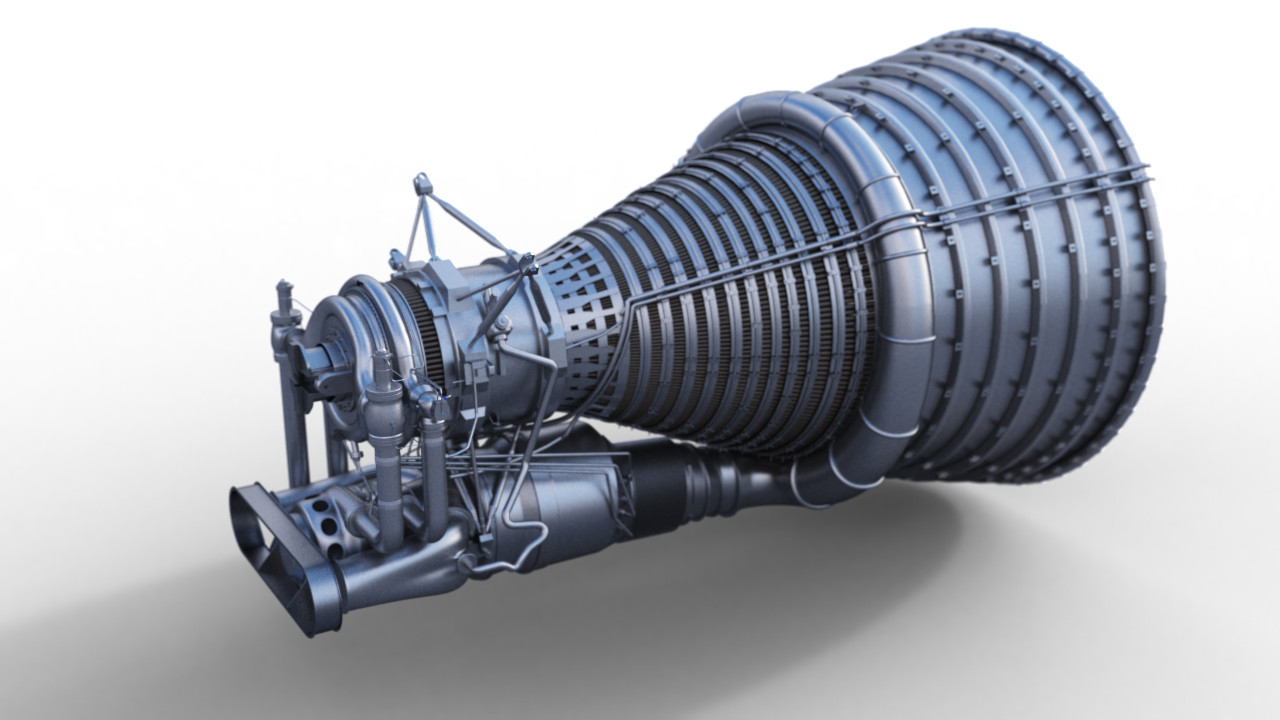 M.Sudārs, 2021
Ķīmiskie raķešdzinēji ar šķidro degvielu
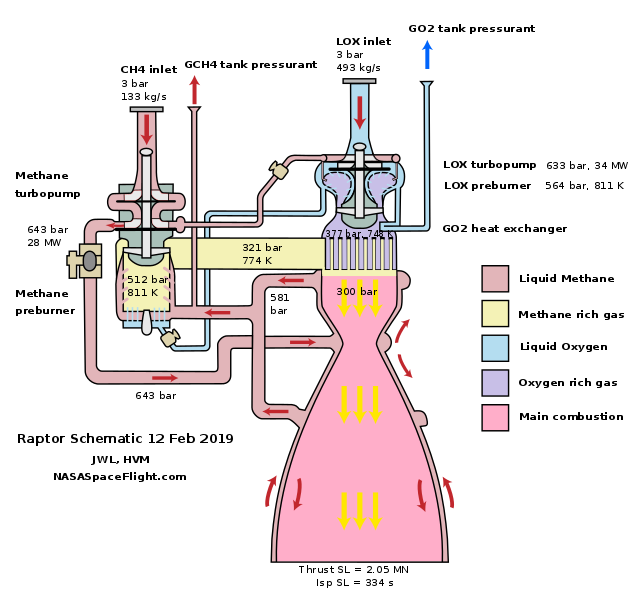 M.Sudārs, 2021
Ķīmiskie raķešdzinēji - izplūde
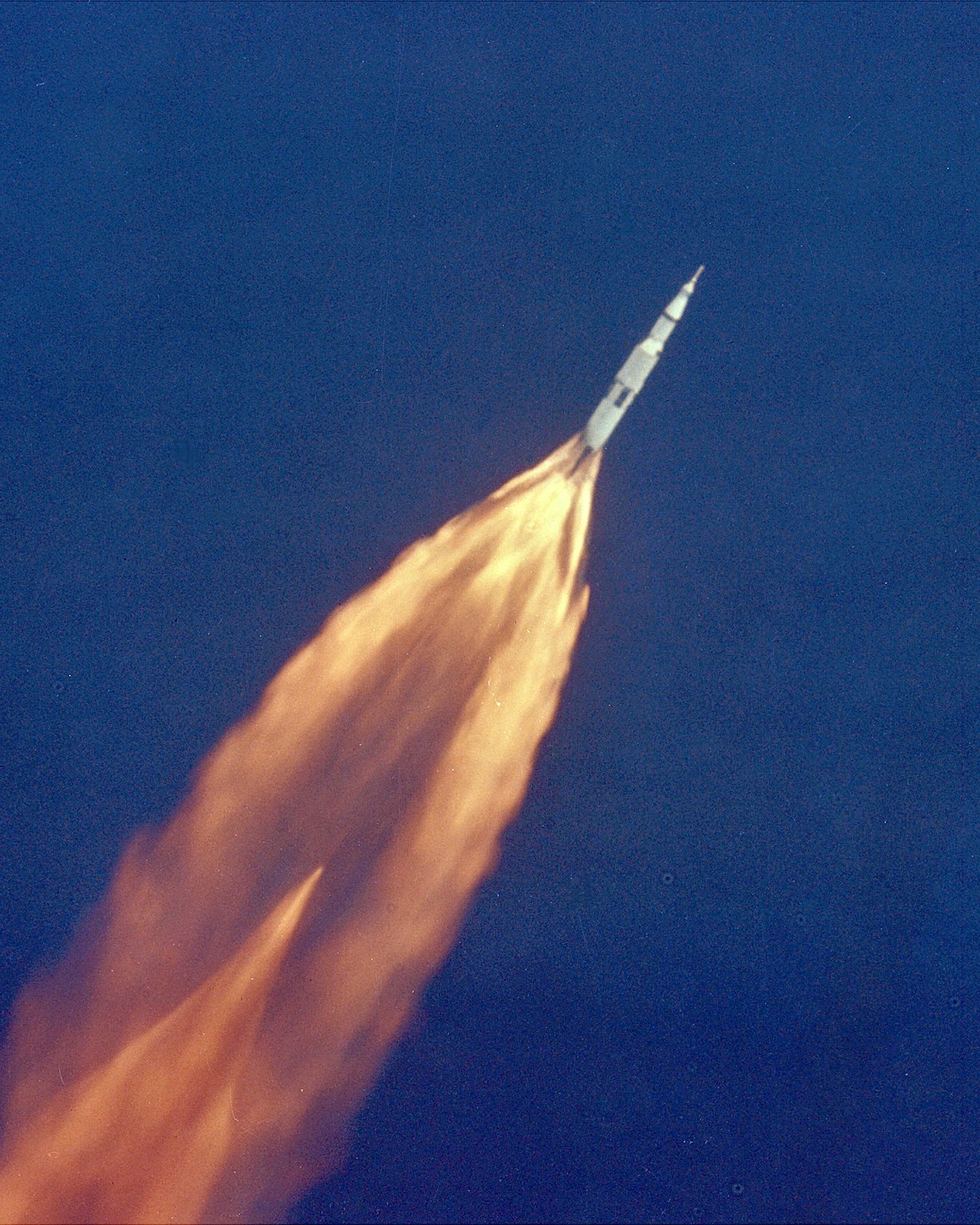 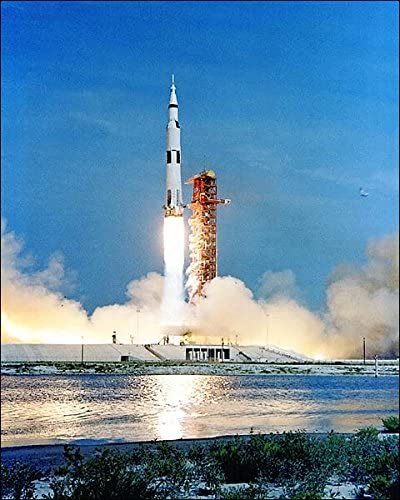 M.Sudārs, 2021
Kā manevrēt orbītā?
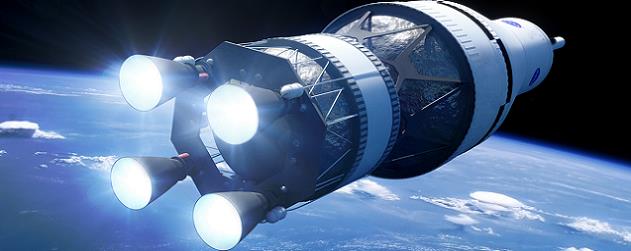 Papildus zemās jaudas dzinēji izmanto:
Hidrazīnu
Augstā spiediena gāzi
Elektrisko škidruma karsēšanu
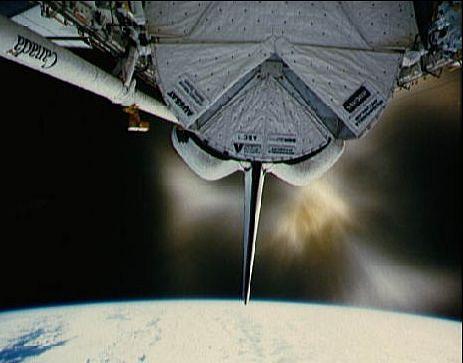 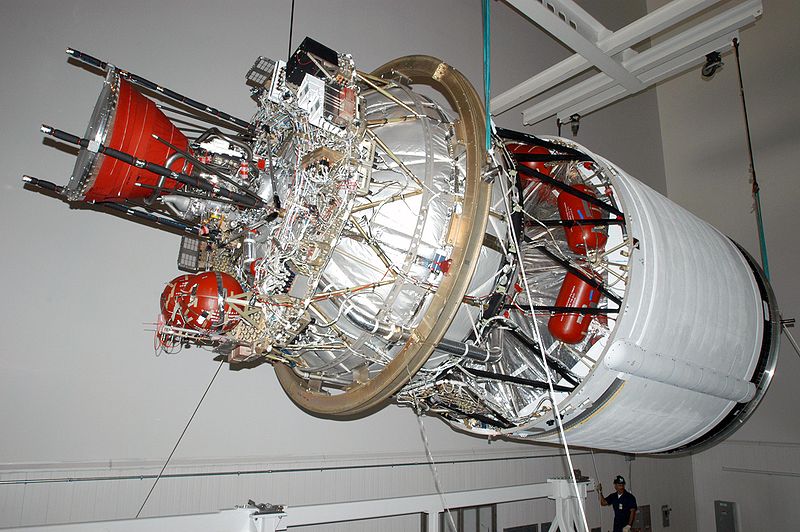 M.Sudārs, 2021
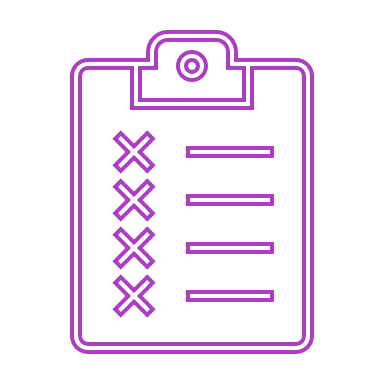 Kā salīdzina kosmiskos dzinējus?
Efektivitāte
Vielas izplūdes ātrums, km/s
Īpatnējais impulss Isp, s
Vilcējspēks, N
Darbības ilgums, s
Maksimālais Δv, km/s
[Speaker Notes: Kāds ir minimāls vilcējspēks, lai raķete paceltos virs virsmas?
 - Jebkurš uz leju vērsts vilcējspēks pacels raķeti
 - Vienāds ar raķetes svaru
 - Vienāds ar raķetes masu
 - Vienāds ar raķetes apjomu 
 - Vienāds ar Arhimeda spēku]
Kā salīdzina degvielu un dzinēju efektivitāti?
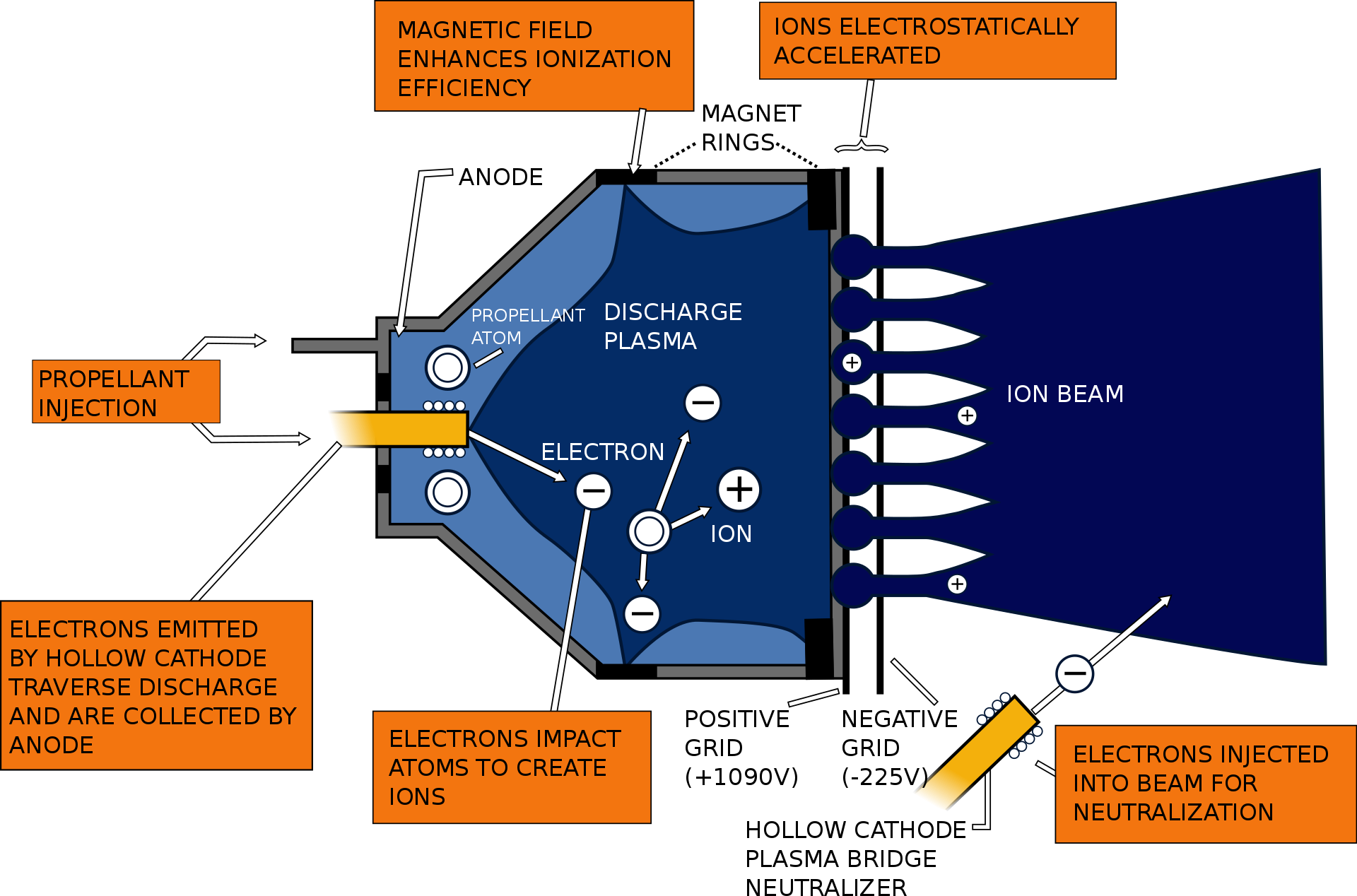 Jonu dzinēji
Ir vairāki veidi, bet līdzīgi procesa soļi
Aktīvā viela tiek jonizēta
Tiek izmantotas cēlgāzes
Elektriskais vai magnētiskais lauks paātrina smagākos jonus līdz lieliem ātrumiem
1 kV sprieguma starpība atbilst jonu kustības ātrumam ap 30 km/s
Jonu plūsma tiek neitralizēta
Pozitīvās puses: daudz lielāki jonu ātrumi, spēj darboties mēnešiem vai gadiem ilgi.
Negatīvās puses: prasa daudz elektriskās enerģijas, rada mazu vilcējspēku.
NSTAR: patērē jaudu 2.3 kW, ražo vilcējspēku <0.1 N
VASIMR: patērē 200 kW, ražo 5 N
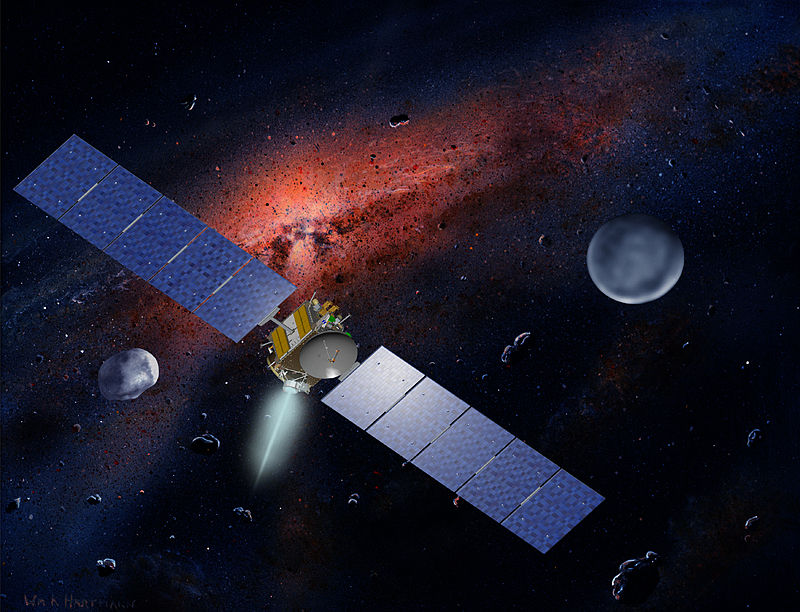 Jonu dzinēju pielietojumi
Nav lietojami pacelšanai no Zemes
Ir noderīgi tikai ja darbojas ilgu laiku
Kravas kuģis ar VASIMR dzinēju spētu pārvietot 7 t kravas no zemās Zemes orbītas līdz zemās Mēness orbītas pusgada laikā.
Dawn kosmiskais aparāts
Izmantoja 10 kW (@ 1 au) Saules paneli, lai barotu vienu NSTAR jonu dzinēju, kas ražoja 0.09 N vilcējspēku
Četrās dienās spēja paātrināt kosmisko aparātu no 0 līdz 100 km/s
Dawn zonde
Saules buras
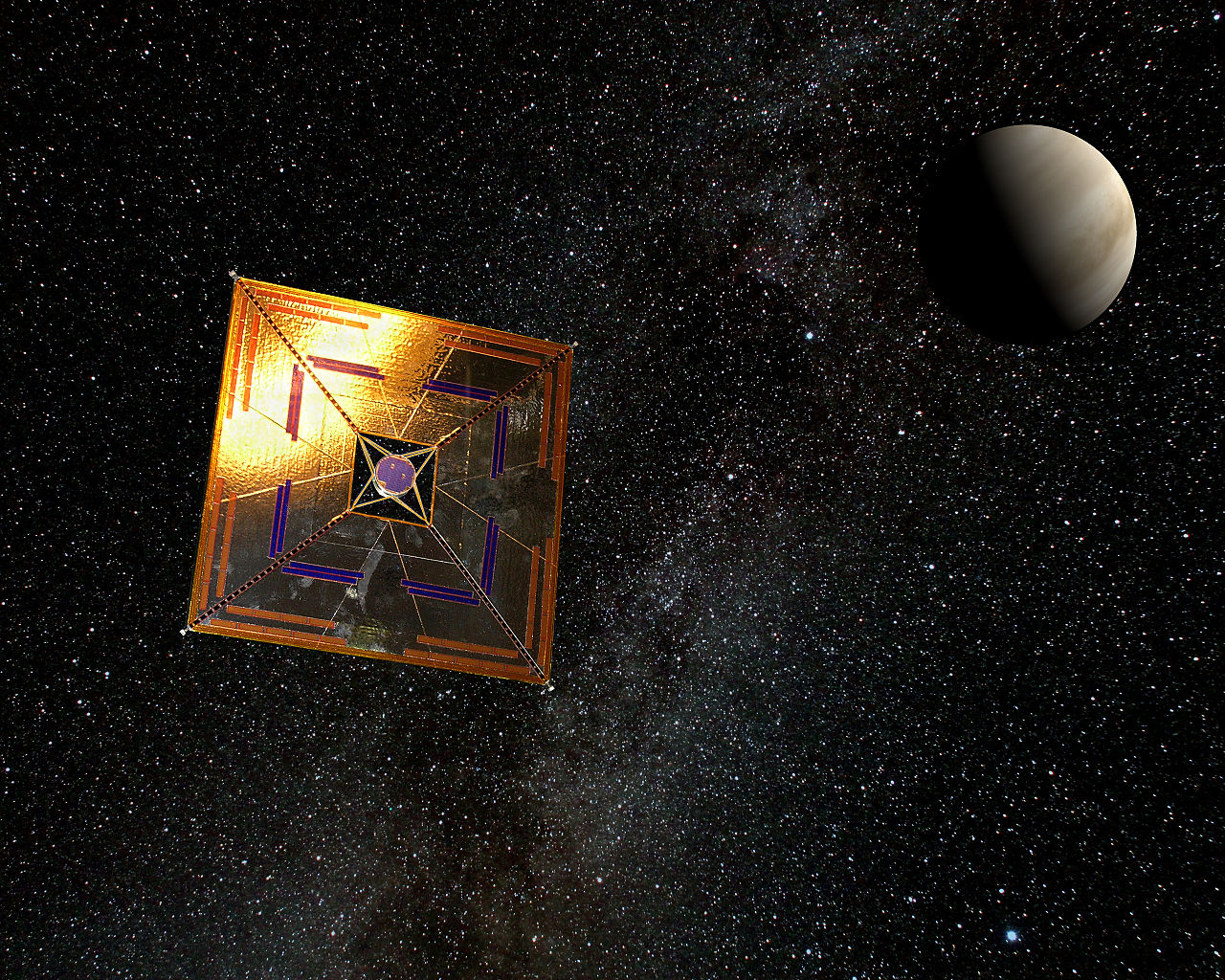 Vilcējspēks ir proporcionāls laukumam
Tuvu Zemes var iegūt līdz 9 N/km2
Apgriezti proporcionāli attāluma kvadrātam no Saules
IKAROS demonstrēja 196 m2 saules buras vilcējspēku ap 0.001 N.
IKAROS kosmiskais aparāts, palaists 2010. gadā (mākslinieka vīzija, A.Mirecki)
[Speaker Notes: By Andrzej Mirecki - Own work, CC BY-SA 3.0, https://commons.wikimedia.org/w/index.php?curid=14656159]
Kosmosā un atpakaļ
Pēc M. Sudāra materiāliem
Kur jānokļūst? Un kas ir jātransportē?
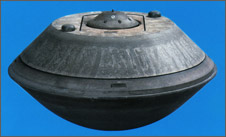 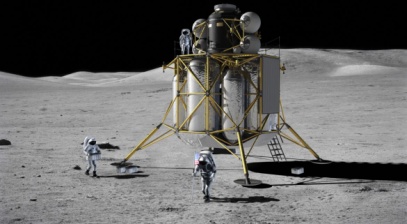 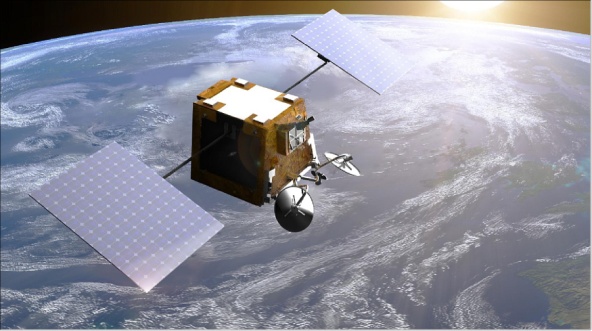 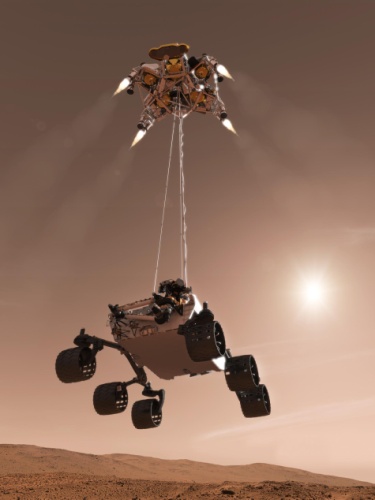 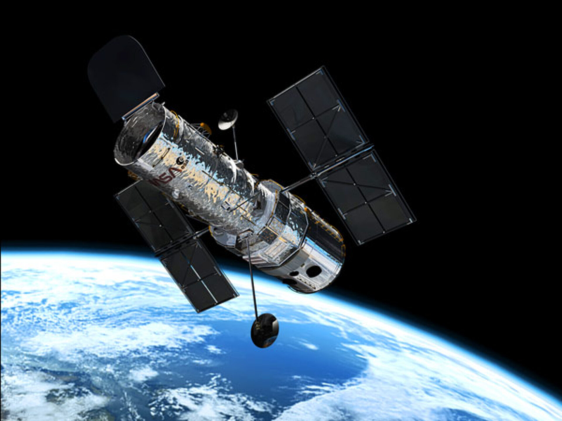 Citi debss ķermeņi
Pavadoņi orbītā
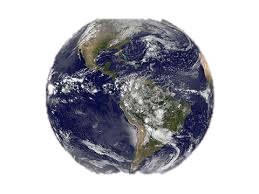 Astronauti, krava
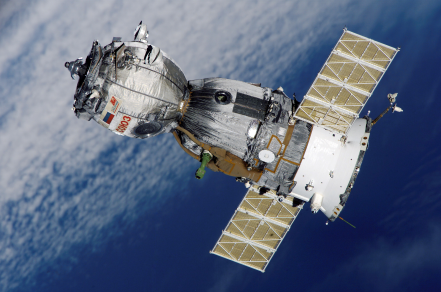 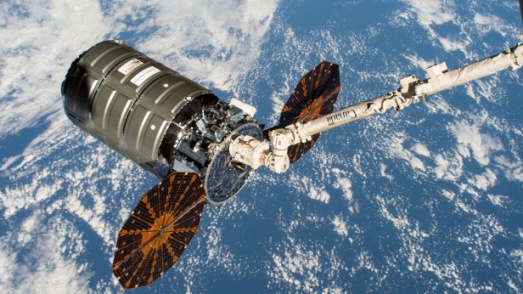 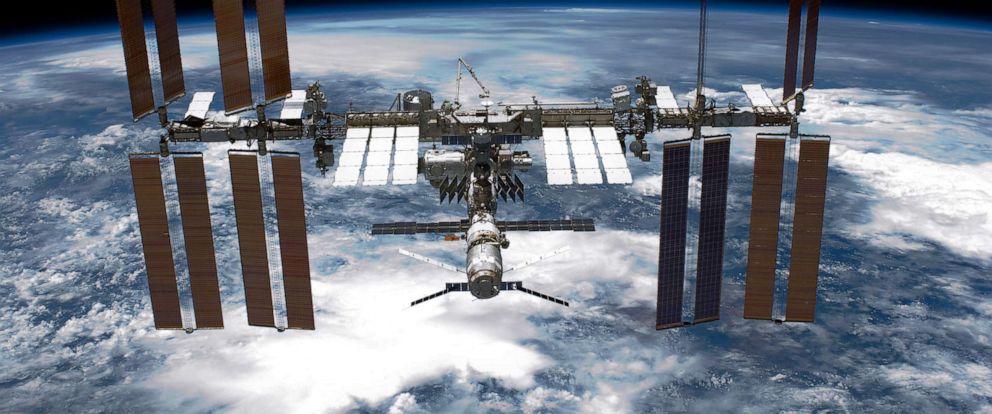 M.Sudārs, 2021
Enerģijas bilance
Kinētiskā enerģija  IR!
Potenciālā enerģija IR!
Ķīmiskā enerģija MAZ vai NAV!
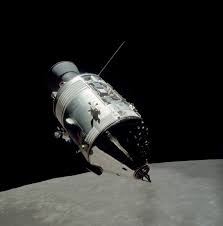 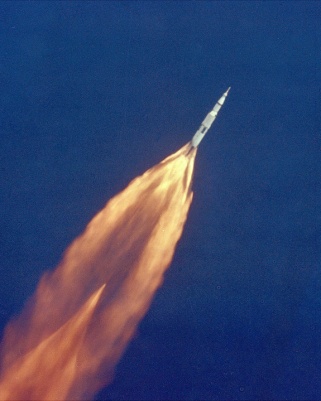 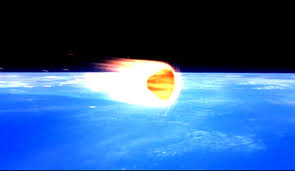 Atmosfēras laivas
Nesējraķetes
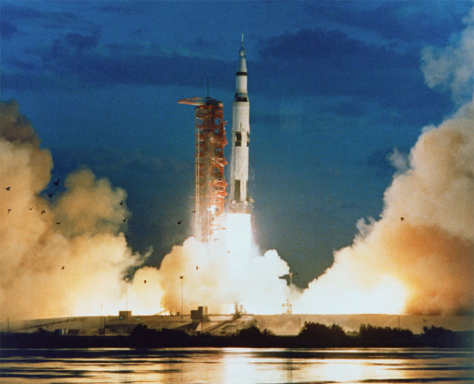 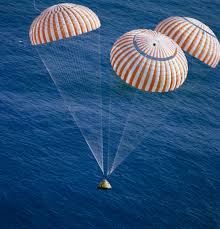 Kinētiskā enerģija  NAV!
Potenciālā enerģija NAV!
Ķīmiskā enerģija IR!
Kinētiskā enerģija  NAV!
Potenciālā enerģija NAV!
Ķīmiskā enerģija NAV!
M.Sudārs, 2021
Enerģijas bilance
Ek = 0,5* mv2
Ep = mgh  ->  g=f(h)
Ec =0
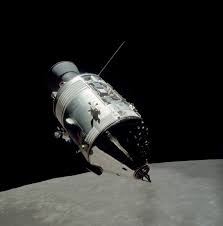 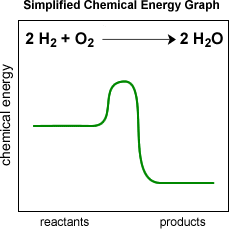 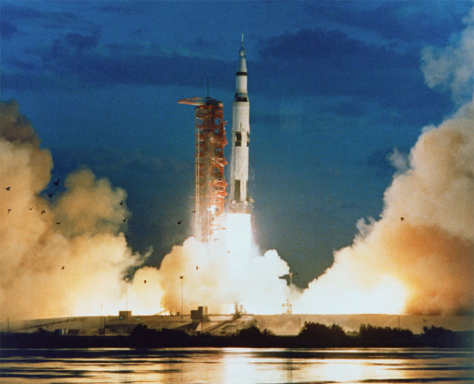 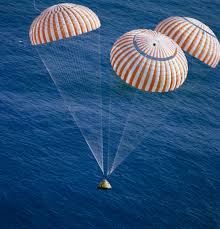 Ek = 0
Ep = 0
Ec >0
Ek = 0
Ep = 0
Ec=0
M.Sudārs, 2021
Enerģijas bilance - Starpplanētu lidojumi
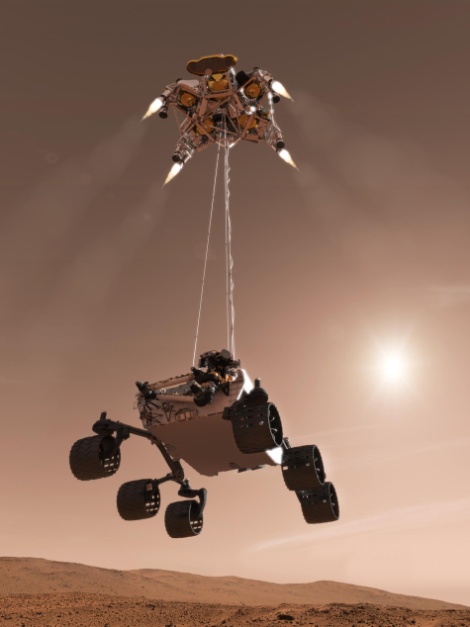 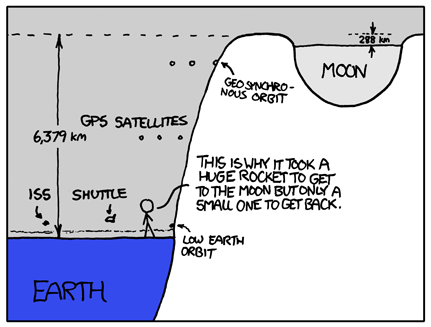 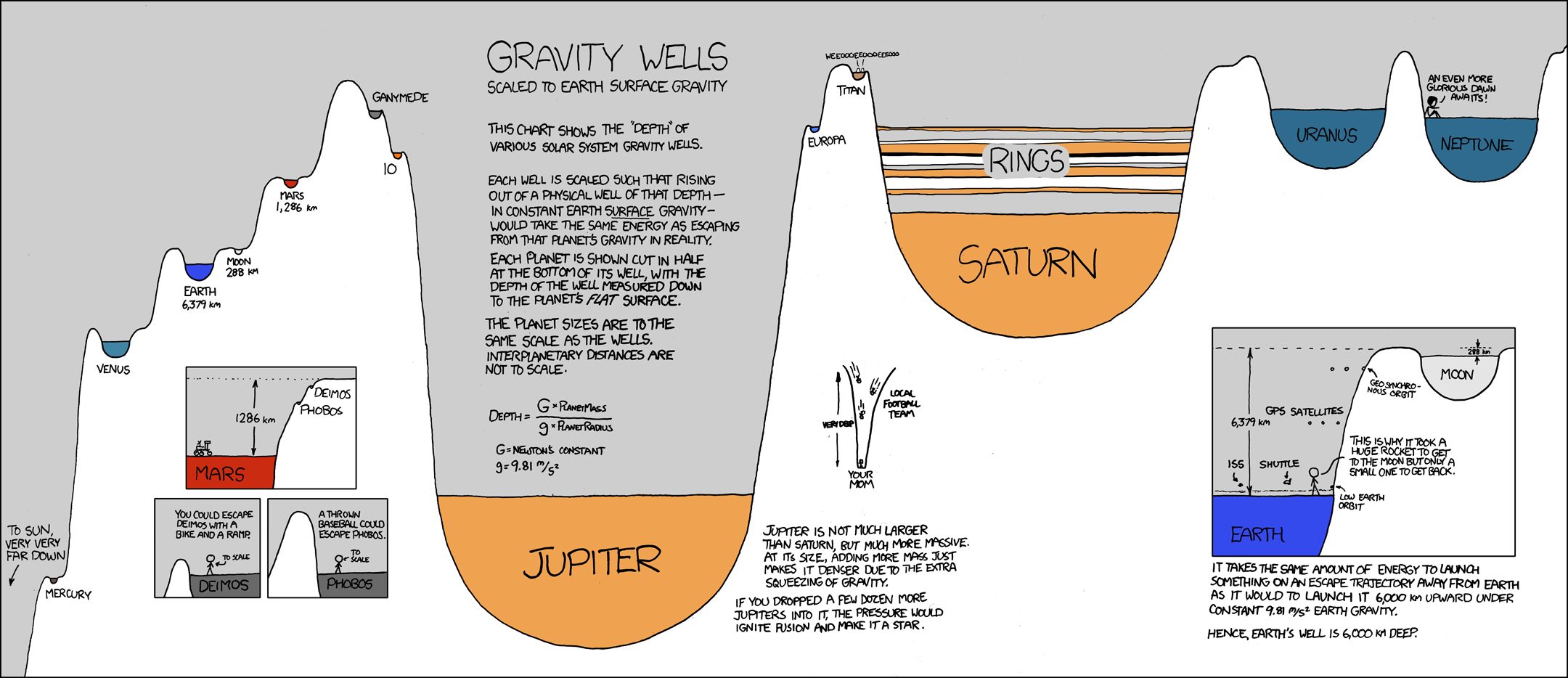 https://xkcd.com/681
M.Sudārs, 2021
Kā atgriezties atpakaļ uz zemes?
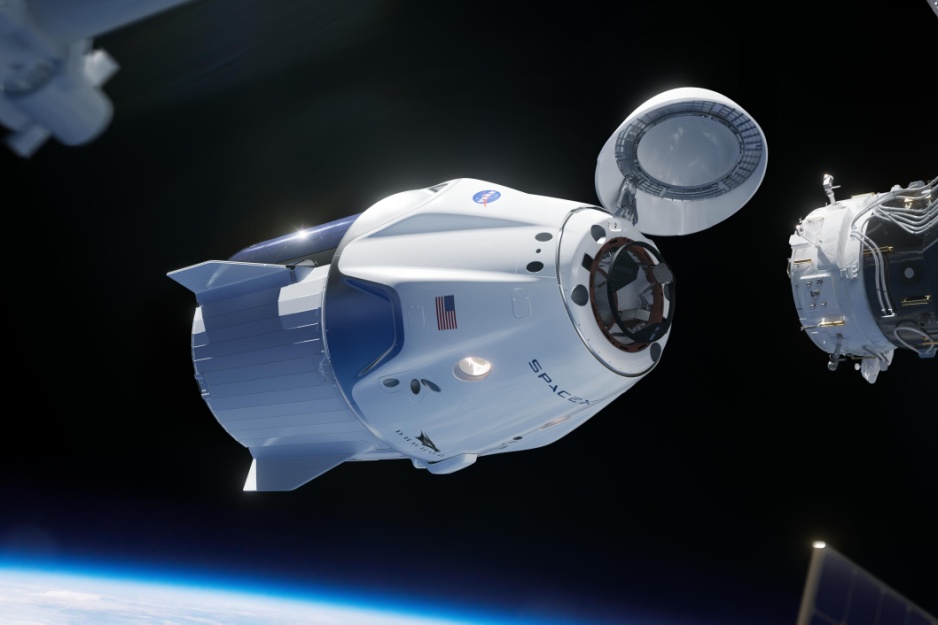 ???
Kinētiskā enerģija: maza
Potenciālā enerģija: nekāda
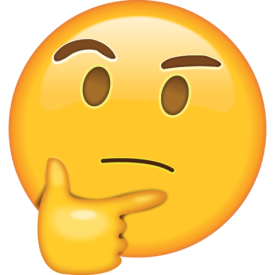 6 m/s ātrums
0 km augstums
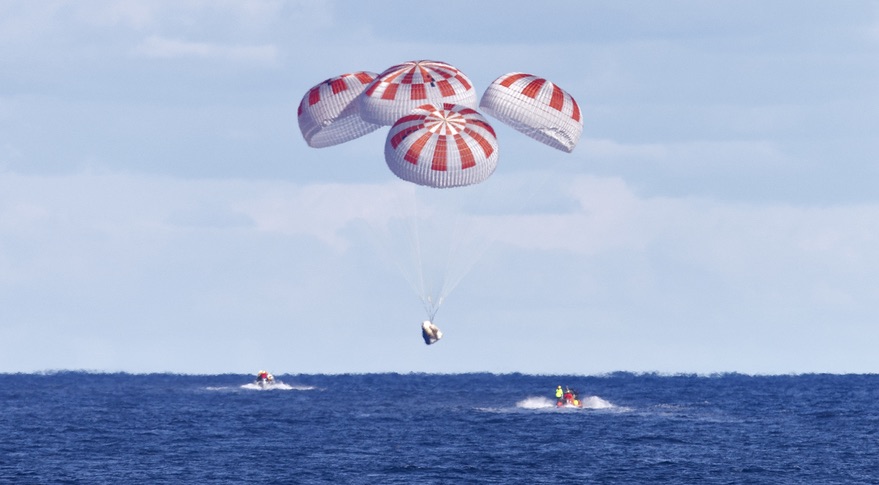 7800 m/s ātrums
400km augstums
Kinētiskā enerģija: milzīga
Potenciālā enerģija: milziga
M.Sudārs, 2021
Kosmiskā šatla atgriešanās manevrs:
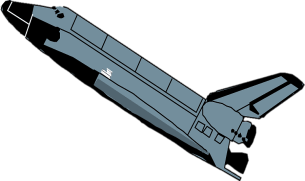 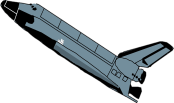 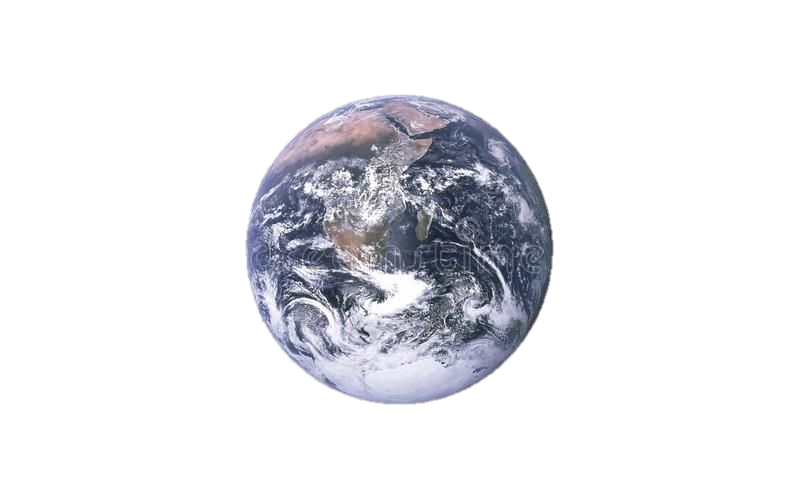 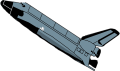 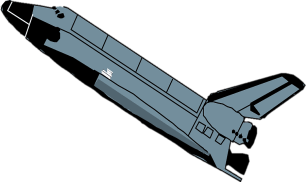 Pēc M.Sudārs, 2021
Atmosfēras radītā pretestība
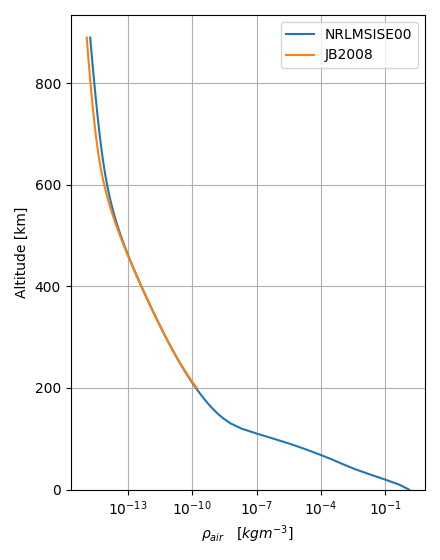 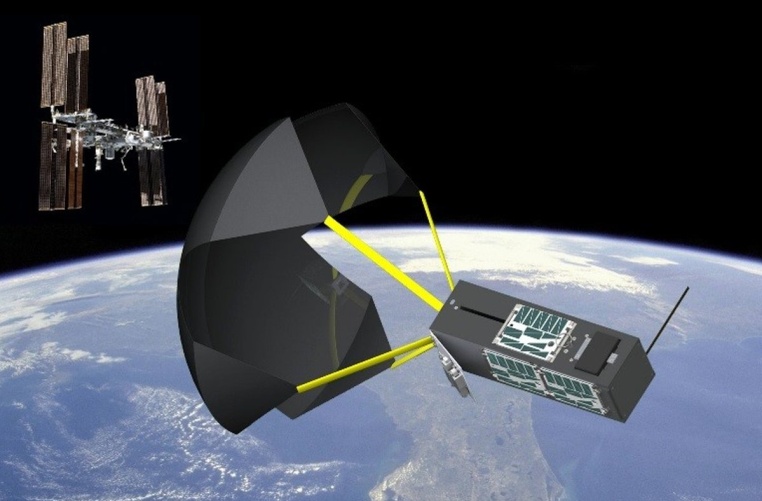 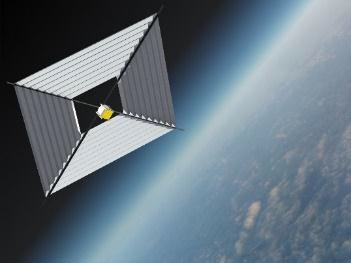 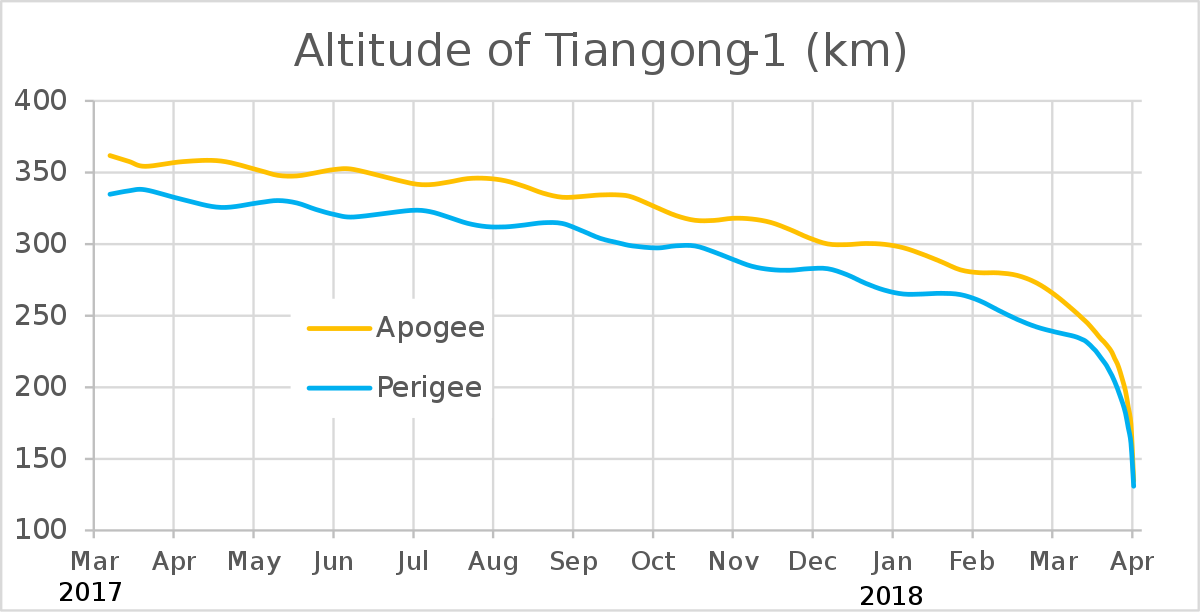 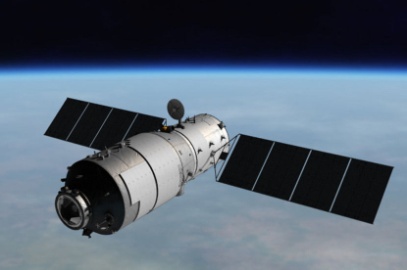 M.Sudārs, 2021
Kā atgriezties atpakaļ uz zemes?
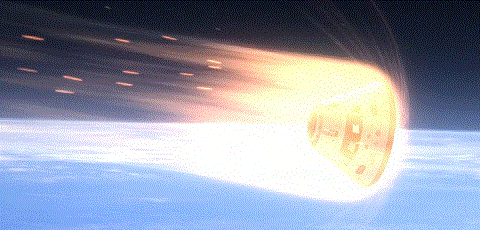 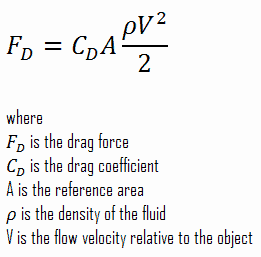 Gaisa pretestība
ātrums
Kinētiskā enerģija  siltumenerģija
Ātrums 10 km/s atbilst daudziem tūkstošiem grādu.
Nosēšanas laikā aparāta virsmas materiālam ir jāatdod visa šī enerģija!
M.Sudārs, 2021
Siltuma izolācija
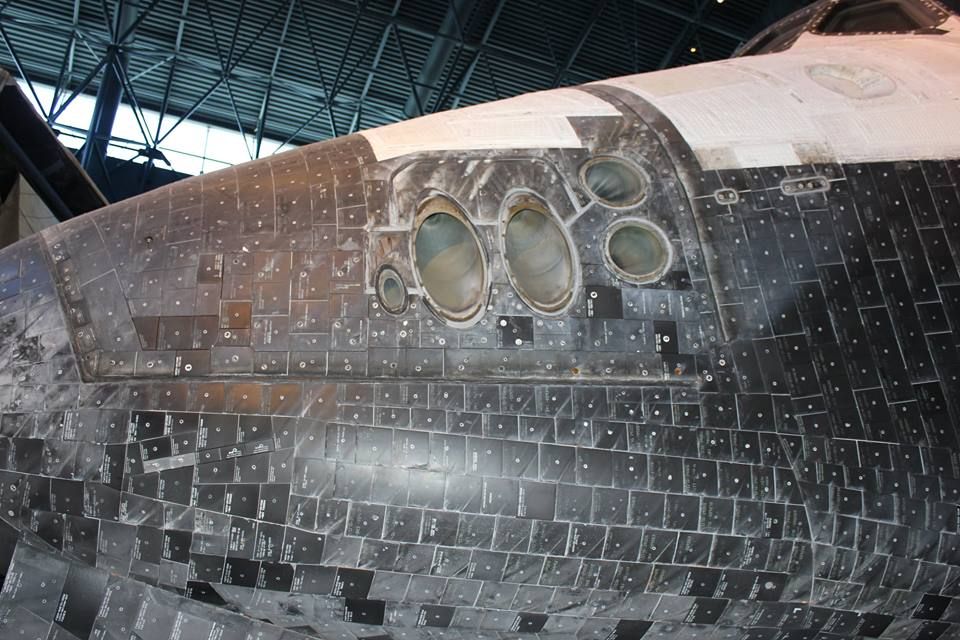 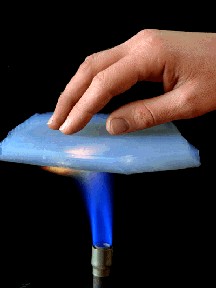 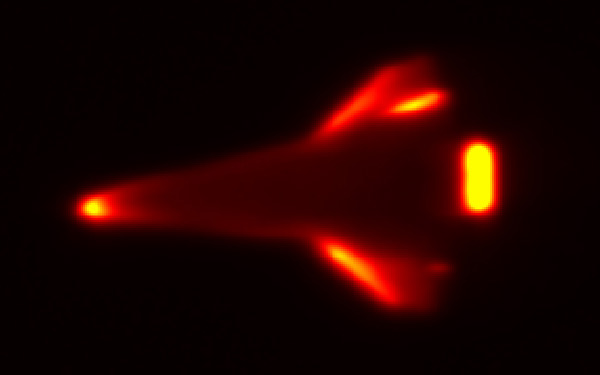 Virsmas temperatūras pārsniedz  1000 °C
M.Sudārs, 2021
Atmosfēras laivas - termiskā aizsardzība
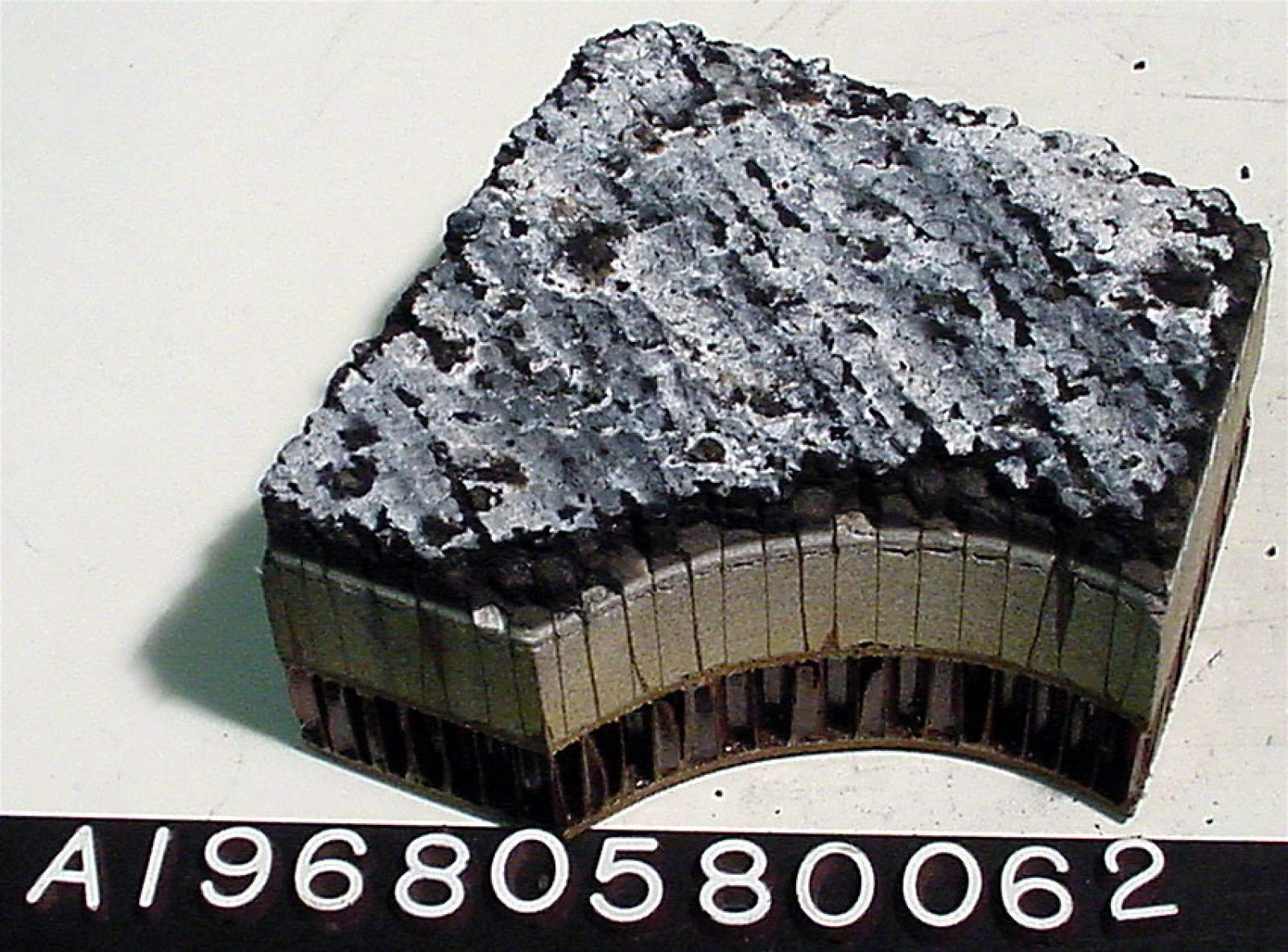 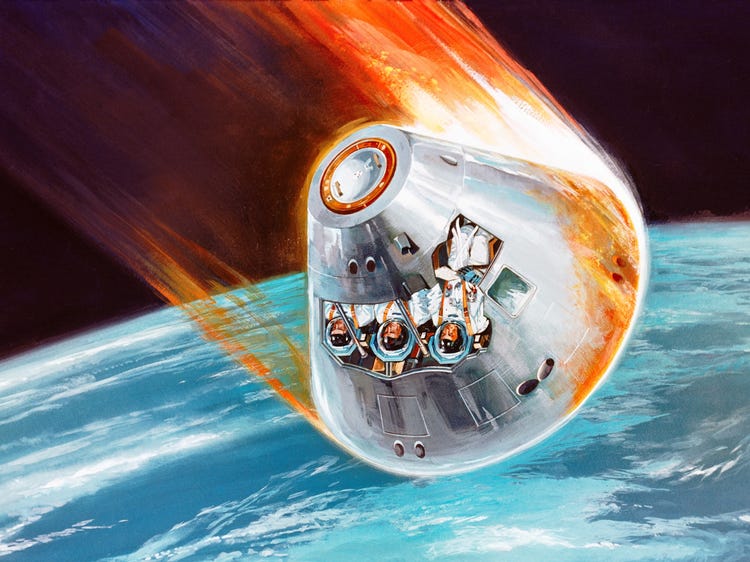 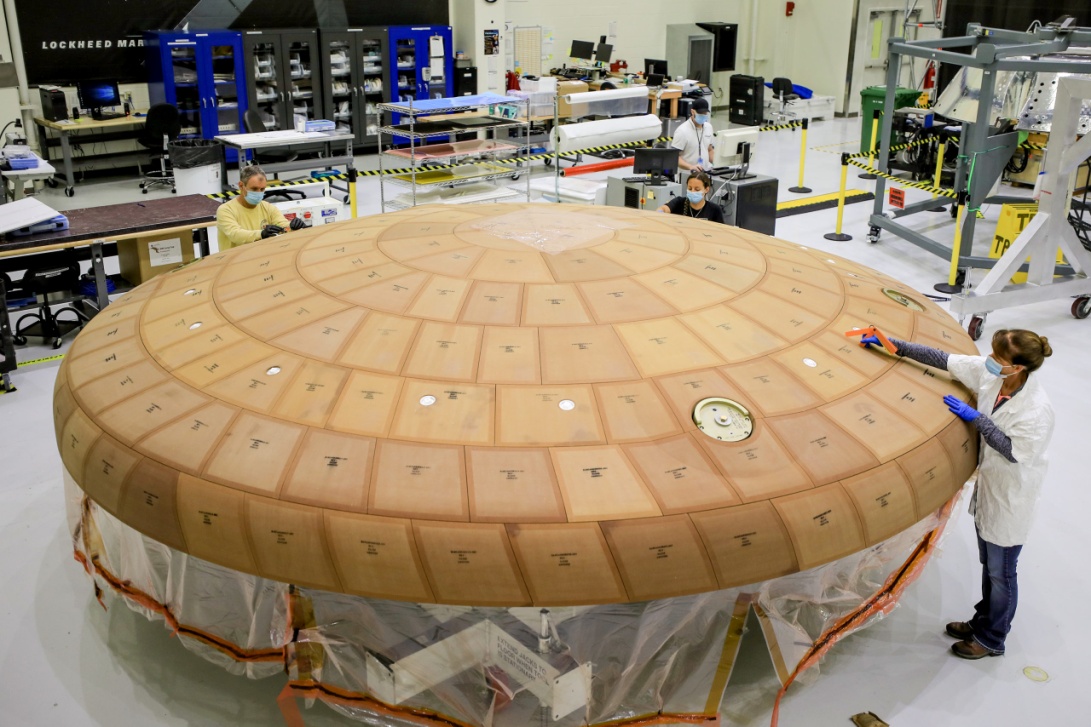 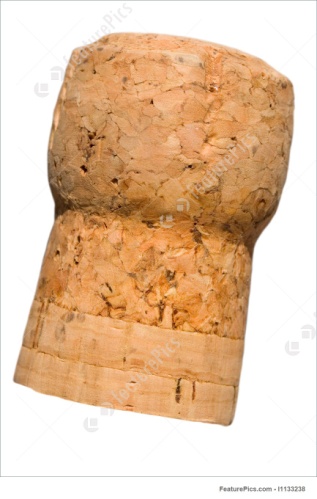 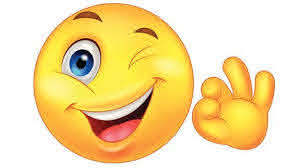 M.Sudārs, 2021
Atmosfēras laivas
Apkalpe un krava
Atsronautu transports
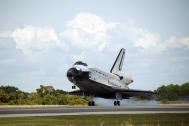 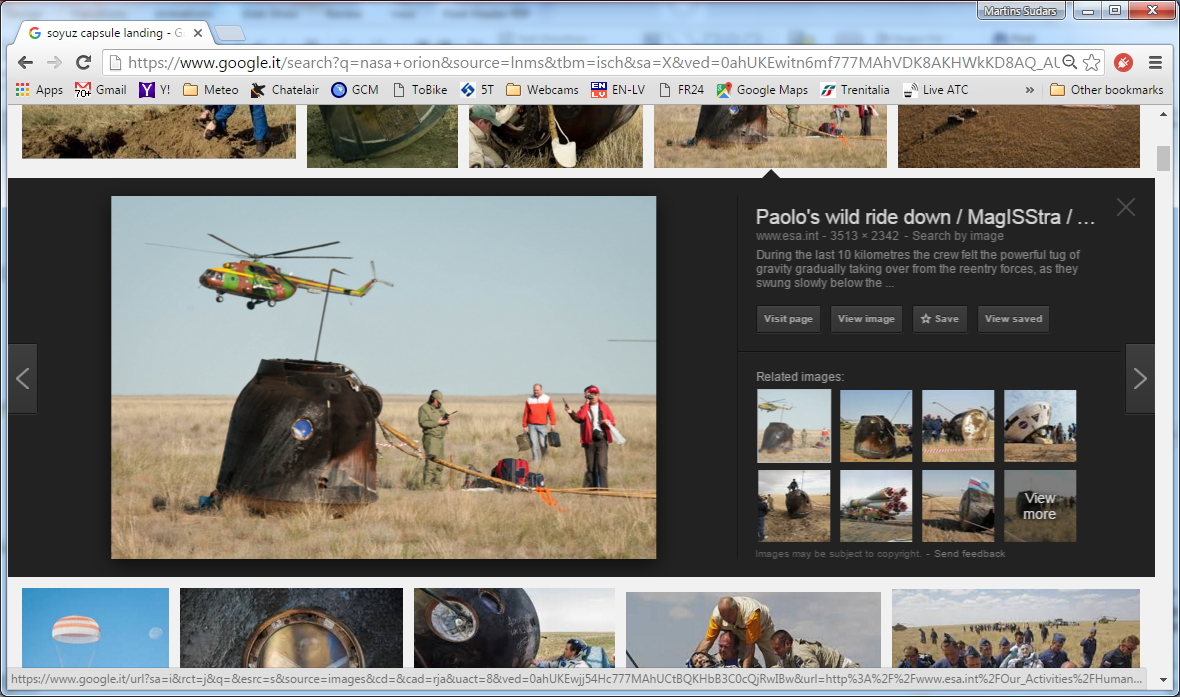 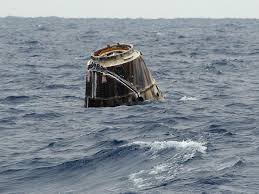 Tūrisms
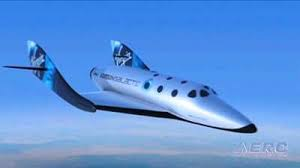 Krava
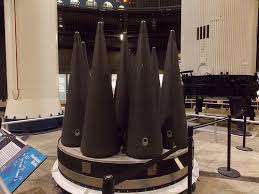 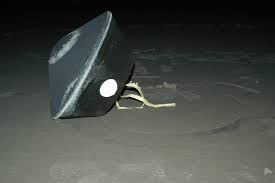 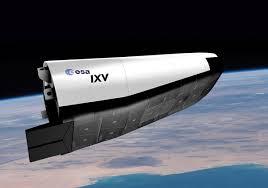 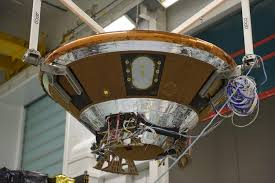 Iežu paraugi
Militārie (kodolgalviņas)
Izmēģinājuma atmosfēras laivas
Izpētes platformas
M.Sudārs, 2021
Mīksta piezemēšanās
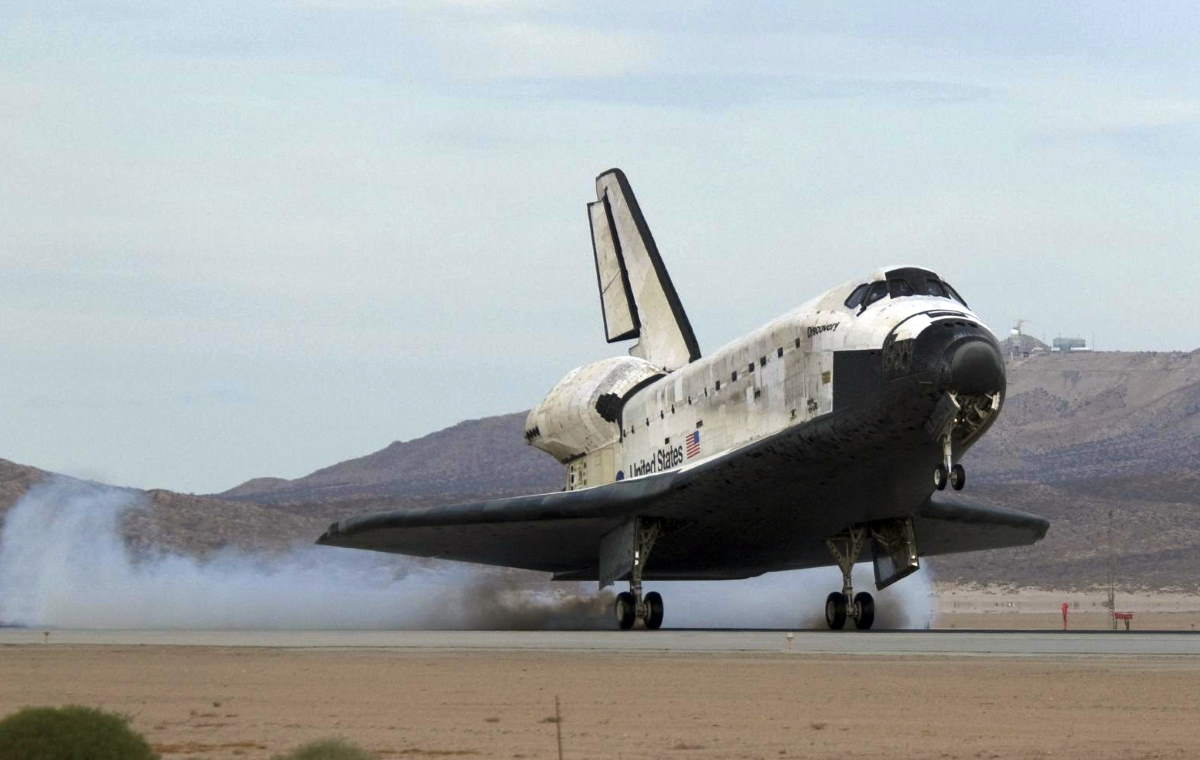 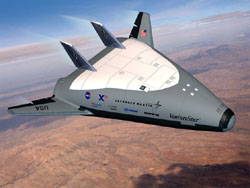 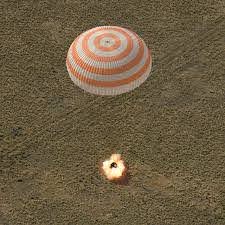 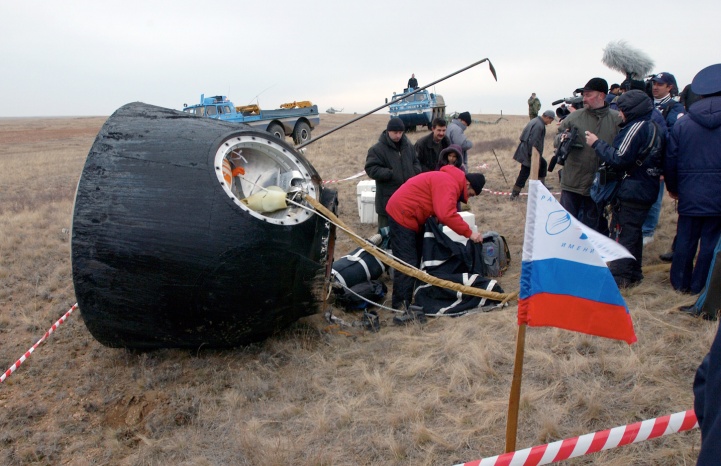 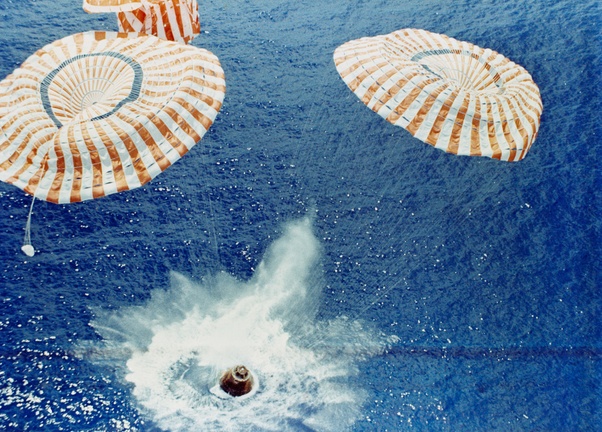 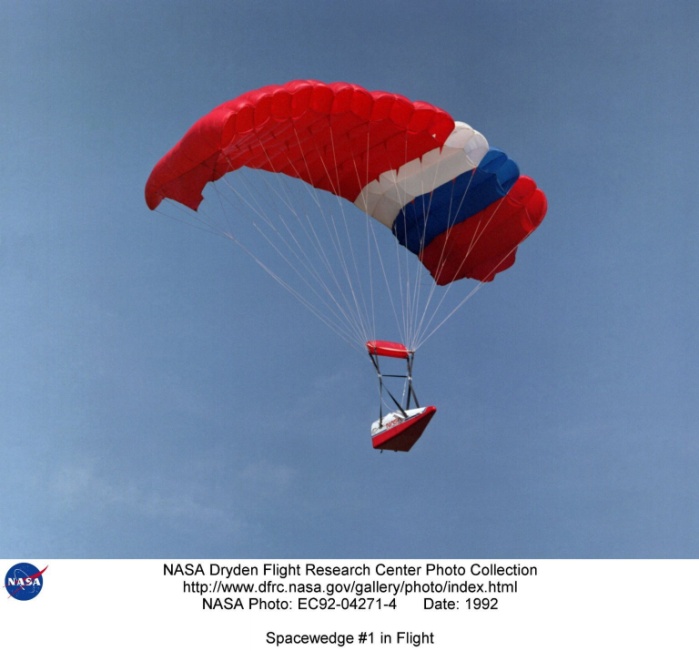 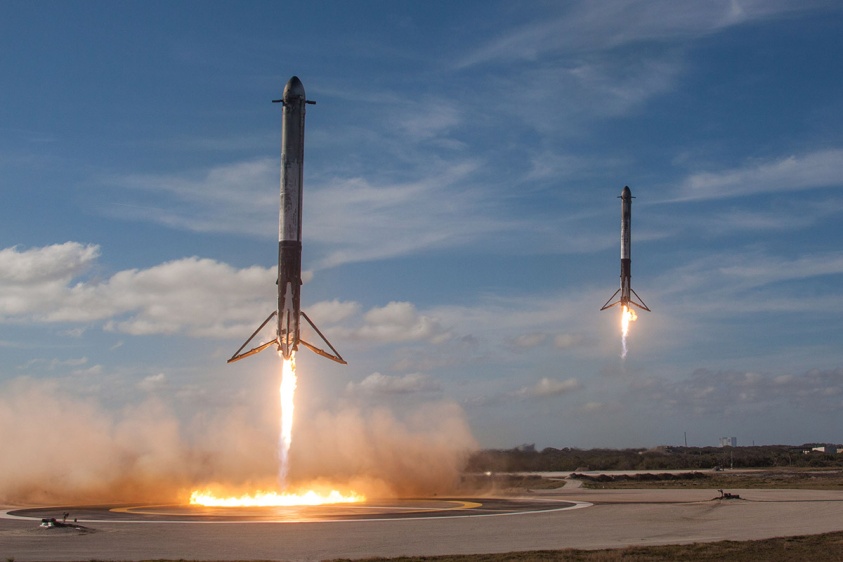 M.Sudārs, 2021
Kā tas izskatās no iekšienes?
Kosmiskais kuģis ir neinerciālā atskaites sistēma
Kad dzinēji ir izslēgti, iekšā ir bezsvara stāvoklis
Gan kuģis, gan arī cilvēki tajā kustās pa vienādu orbītu ārējo gravitācijas spēku ietekmē
Uz kosmisko kuģi darbojas ļoti nelieli papildus spēki, bet tie ir pārāk mazi, lai cilvēks to justu
Kad kuģis kustās ar paātrinājumu, tas tiek izjusts kā inerces spēks. Parasti, kad tas ir lielāks par brīvās krišanas paātrinājumu g, runā par pārslodzēm.
Startējot no Zemes: ap 2-3 g, paātrinājumu izraisa dzinēju vilcējspēks. 
Atgriežoties uz Zemes: ap 2-4 g, paātrinājumu izraisa atmosfēras berzes spēks
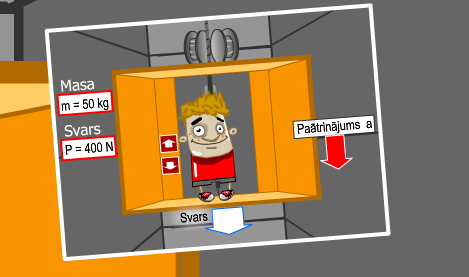 PĀRSLODZE IKDIENĀ
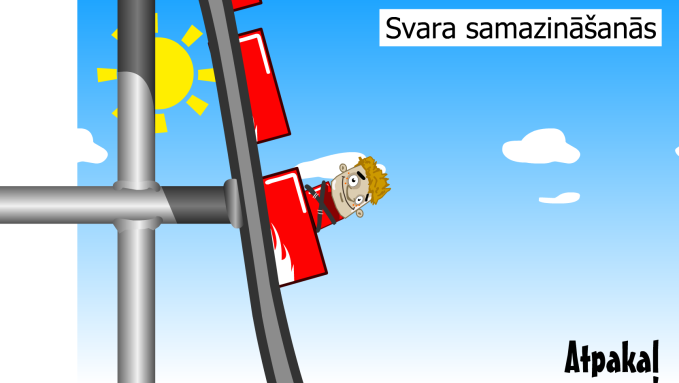 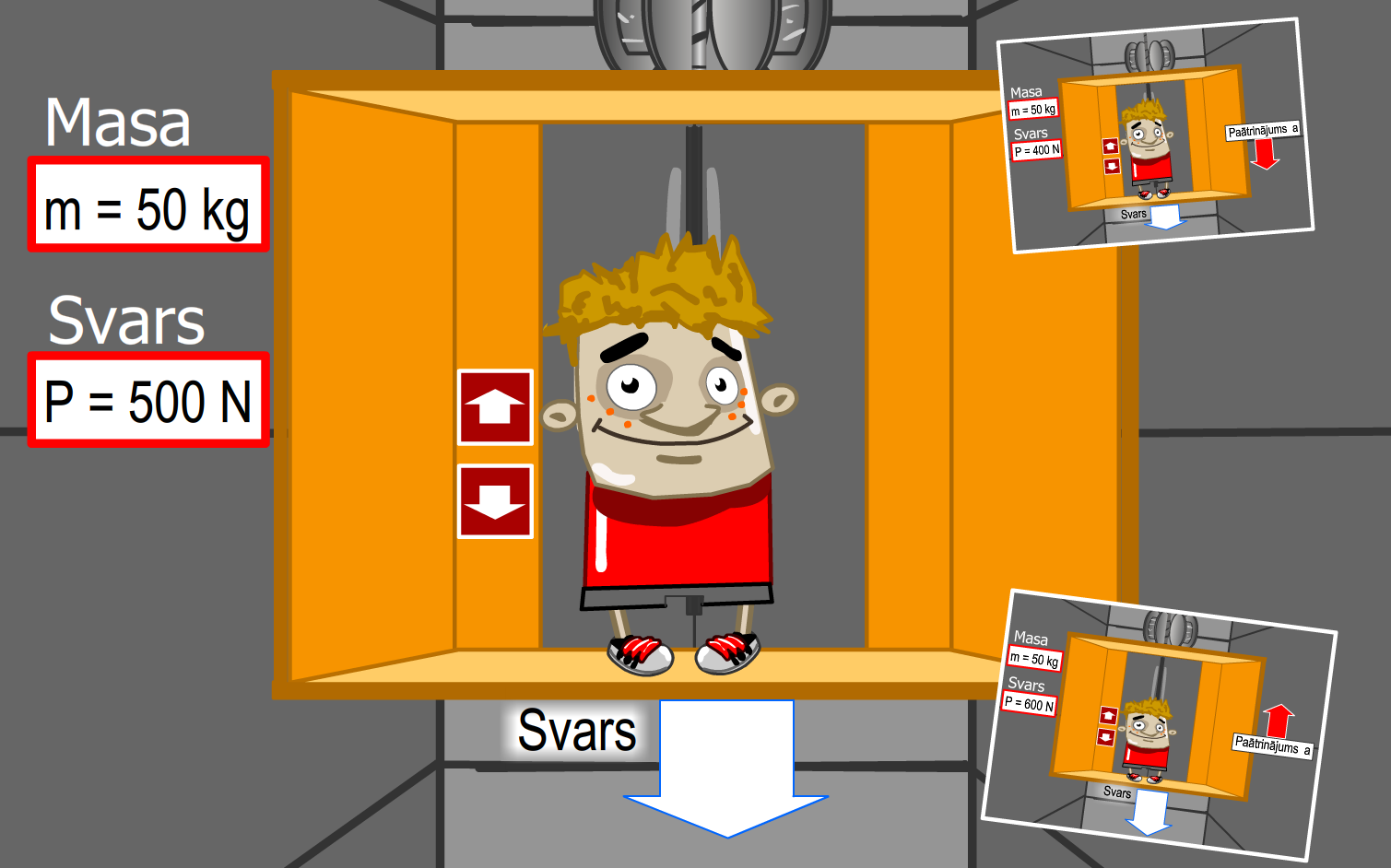 P = m(g-a)
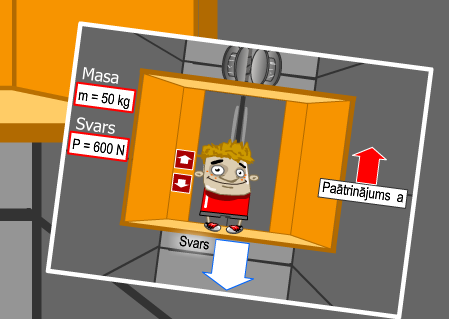 P = m(g+a)
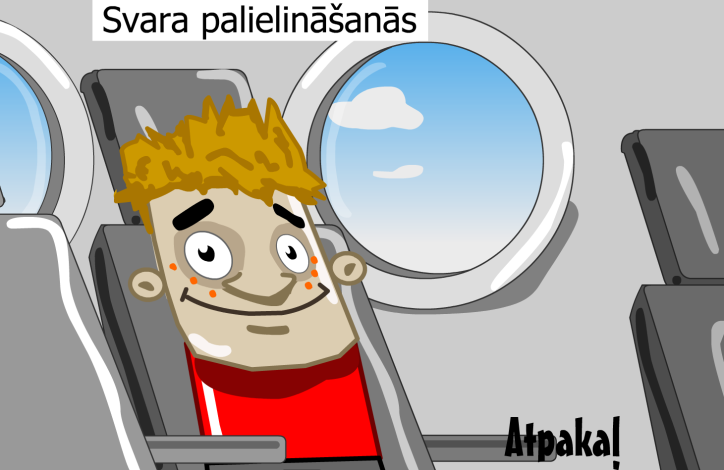 P = mg
https://www.siic.lu.lv/fiz/IT/VM_F_8/index.html - Svars liftā
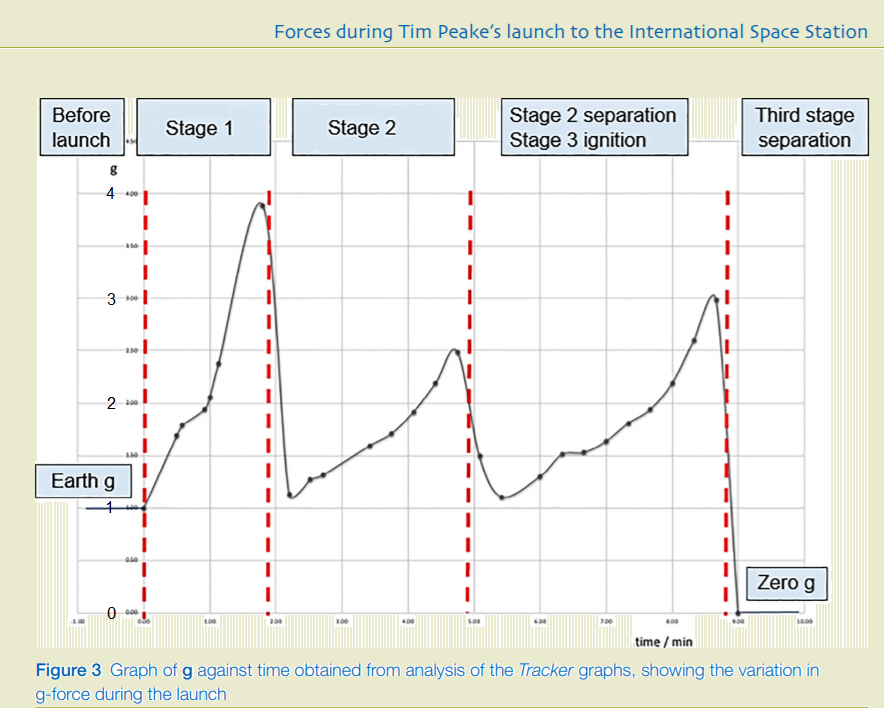 Pārslodze atkarībā no laika lidojot no Zemes uz SKS.

Katras pakāpes dzinēja darba laikā raķetes masa samazinās un (ja nemainās vilcējspēks) atbilstoši palielinās paātrinājums.
[Speaker Notes: https://www.quora.com/How-many-g-forces-do-astronauts-experience-on-the-Soyuz-rocket]
Atgriešanās uz Zemes
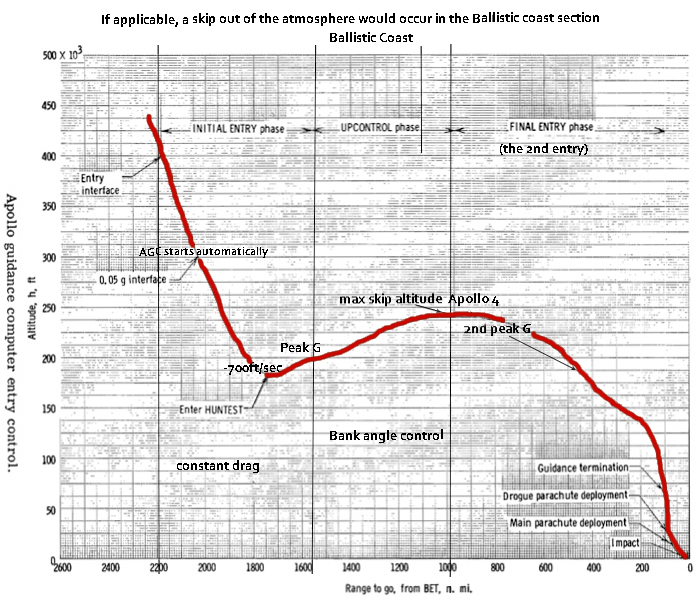 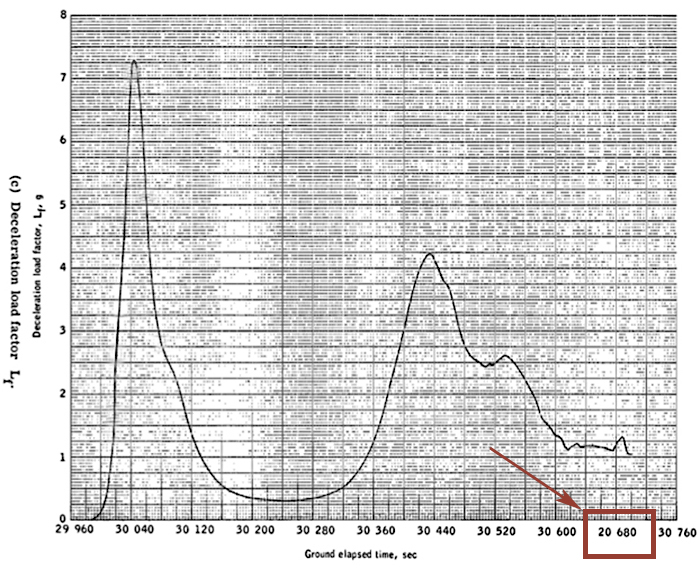 100 km
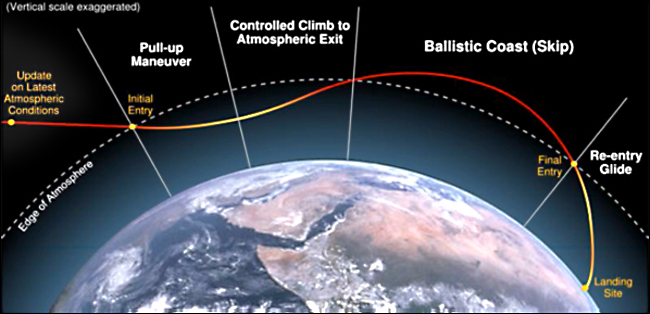 Apollo 4 atgriešanās trajektorijas augstuma profils
Apollo 4 atgriešanās trajektorijas pārslodzes
SKIP trajektorijas shēma atgriežoties no Mēness.
[Speaker Notes: https://www.aulis.com/re-entrymatters.htm]
BEZSVARA STĀVOKĻA IETEKME UZ CILVĒKA ORGANISMU
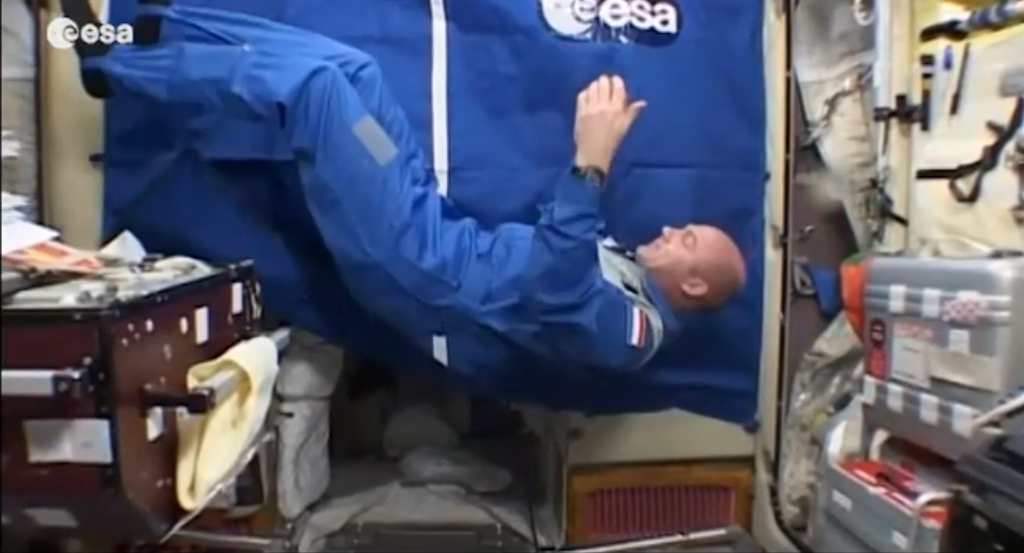 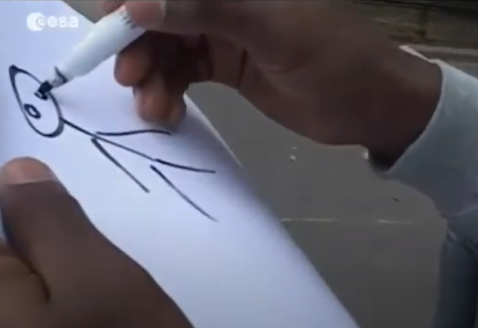 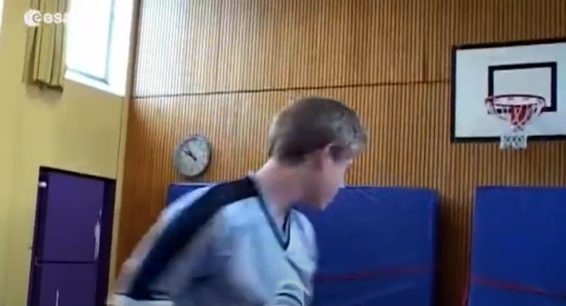 Rotējot, dezorientē vestibulāro sistēmu
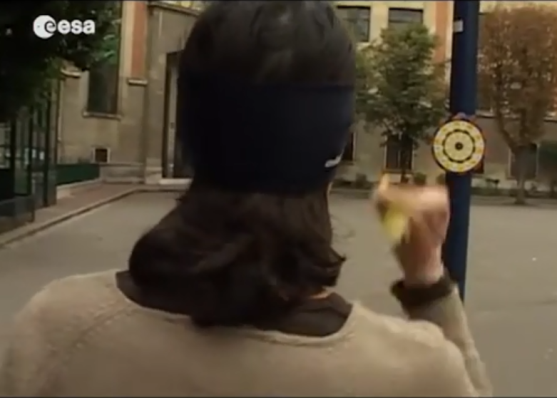 Orientēšanās telpā
vestibulārā sistēma
acis
atbalsts
Kosmosa slimība
Līdzīgi kā jūras slimība
Nepieciešams adaptācijas laiks
Aizverot acis, tiek traucēta orientēšanās telpā
https://youtu.be/GOo5zjH8GgA - Mission 2: Body Space
BEZSVARA STĀVOKĻA IETEKME UZ CILVĒKA ORGANISMU
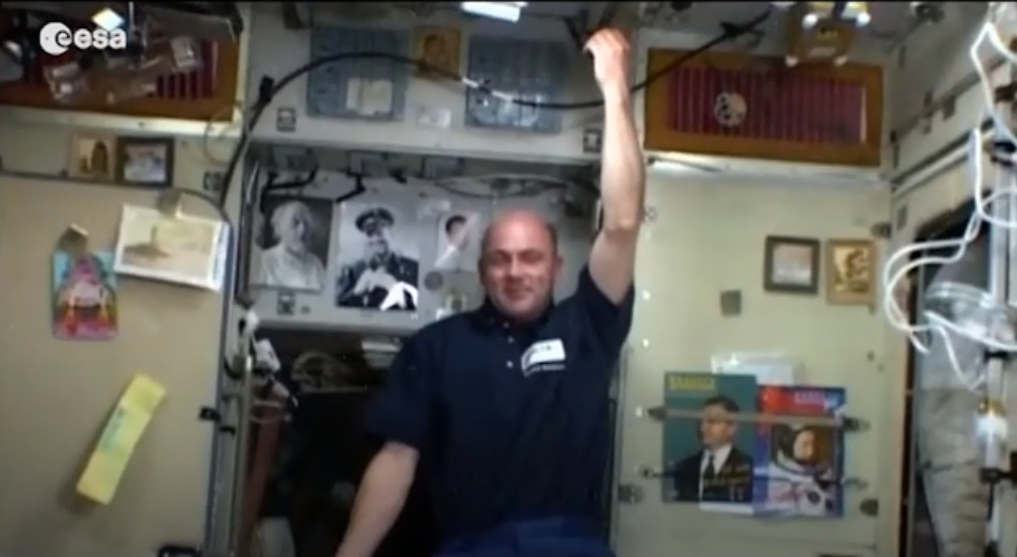 Asins hidrostatiskais spiediens,
eksistē pateicoties gravitācijai
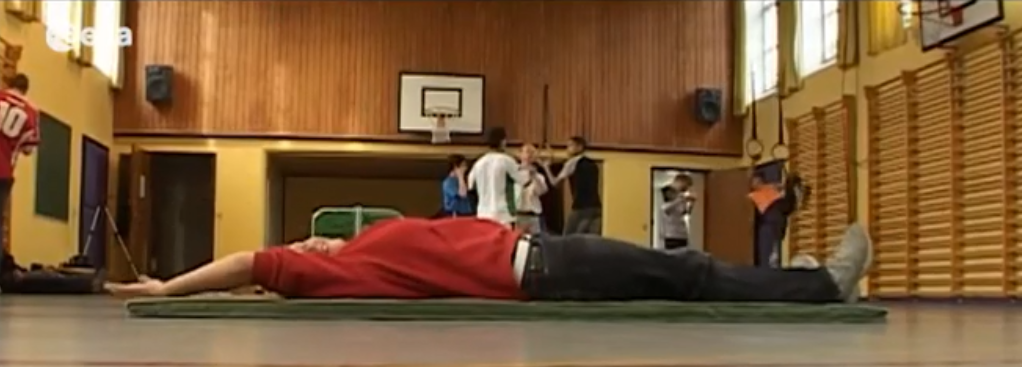 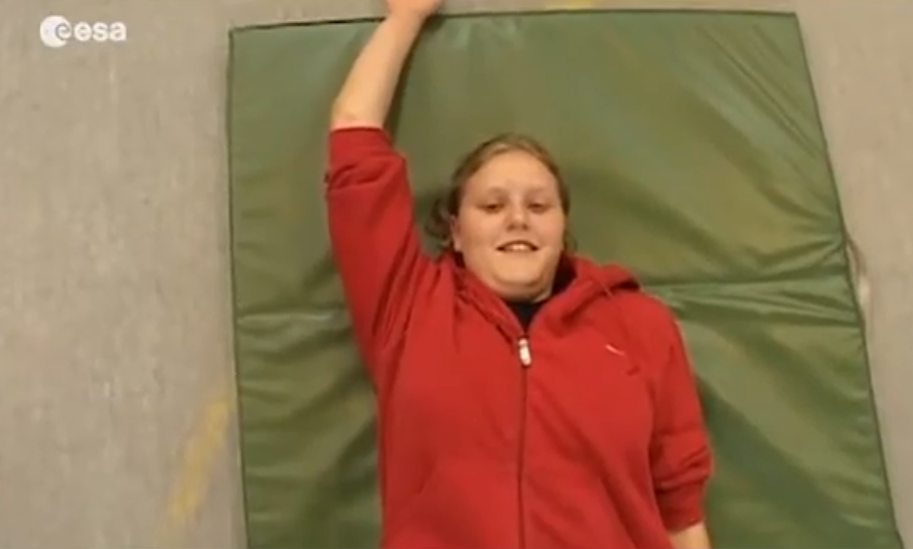 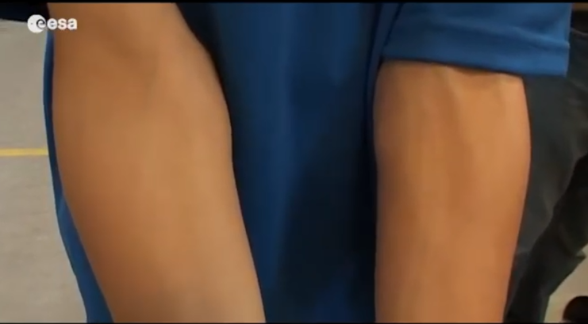 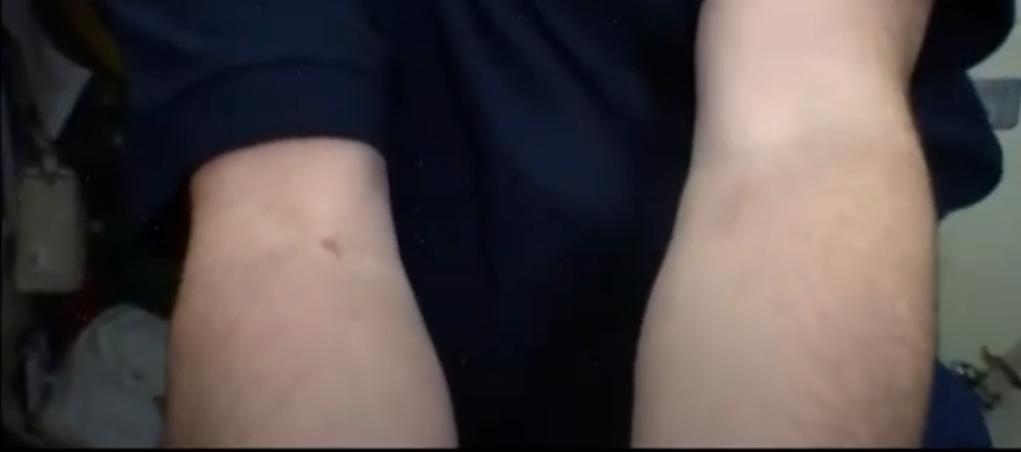 Kura situācija uz Zemes un kura bezsvara apstākļos?
https://youtu.be/GOo5zjH8GgA - Mission 2: Body Space
BEZSVARA STĀVOKĻA IETEKME UZ CILVĒKA ORGANISMU
Asins hidrostatiskais spiediens,
eksistē pateicoties gravitācijai
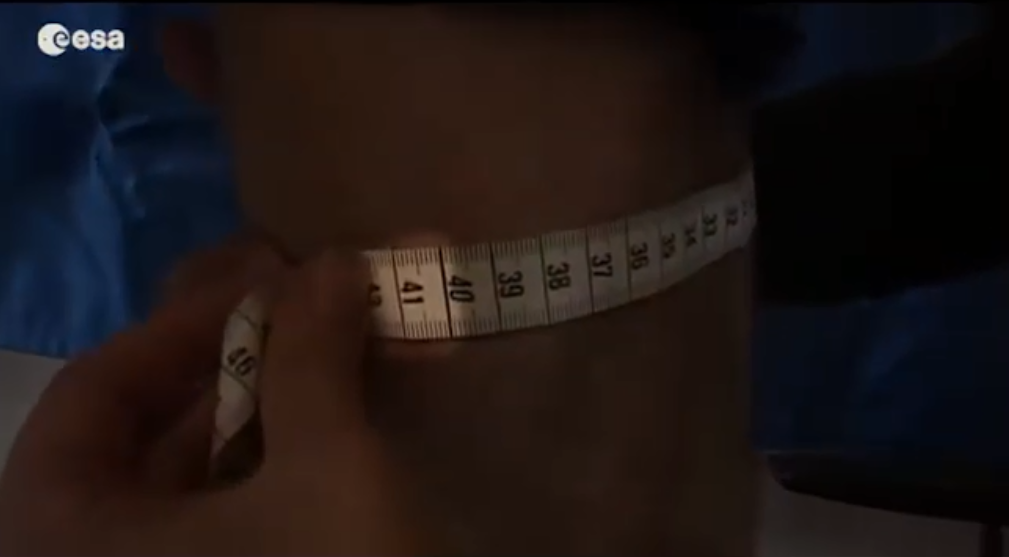 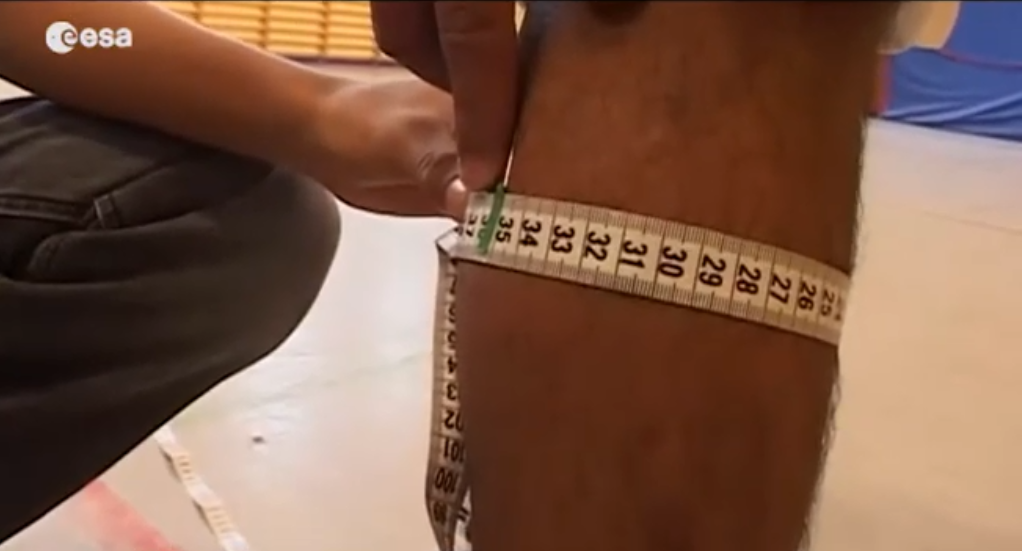 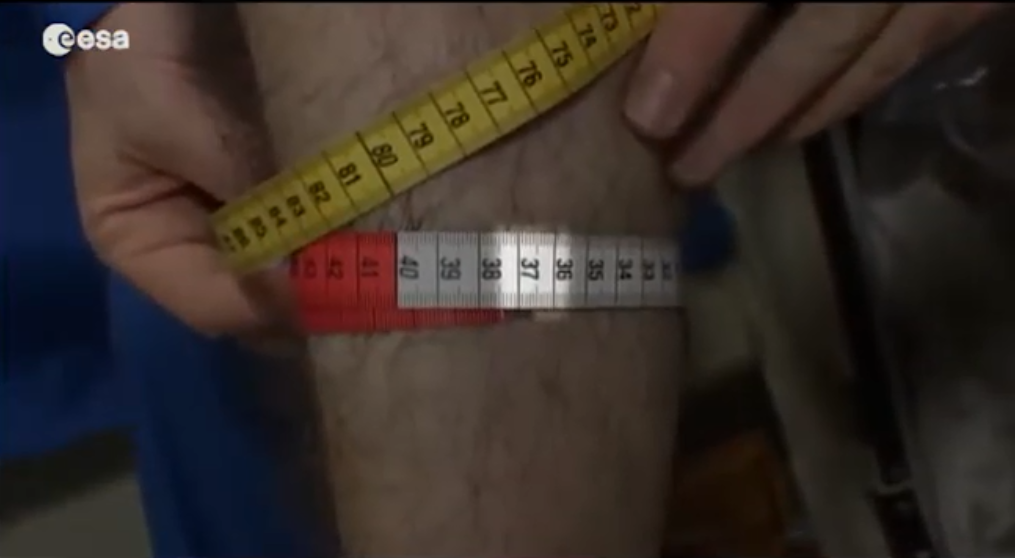 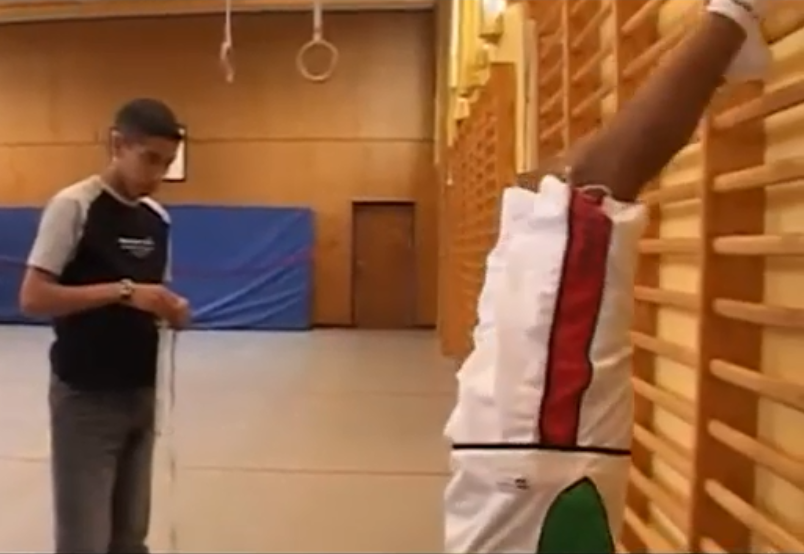 Kura situācija uz Zemes un kura bezsvara apstākļos?
https://youtu.be/GOo5zjH8GgA - Mission 2: Body Space
BEZSVARA STĀVOKĻA IETEKME UZ CILVĒKA ORGANISMU
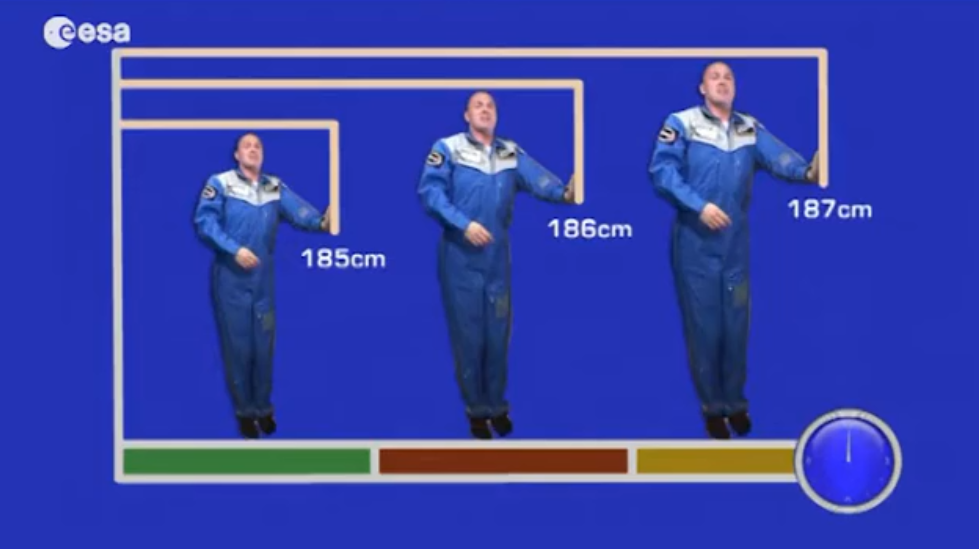 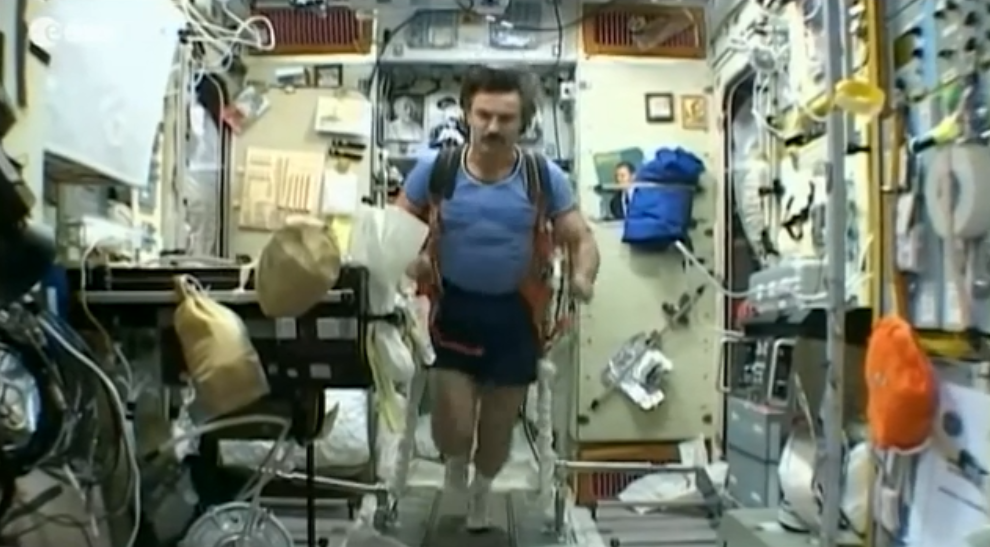 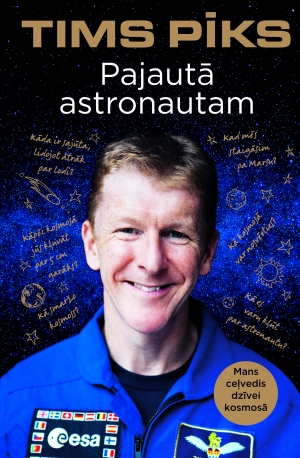 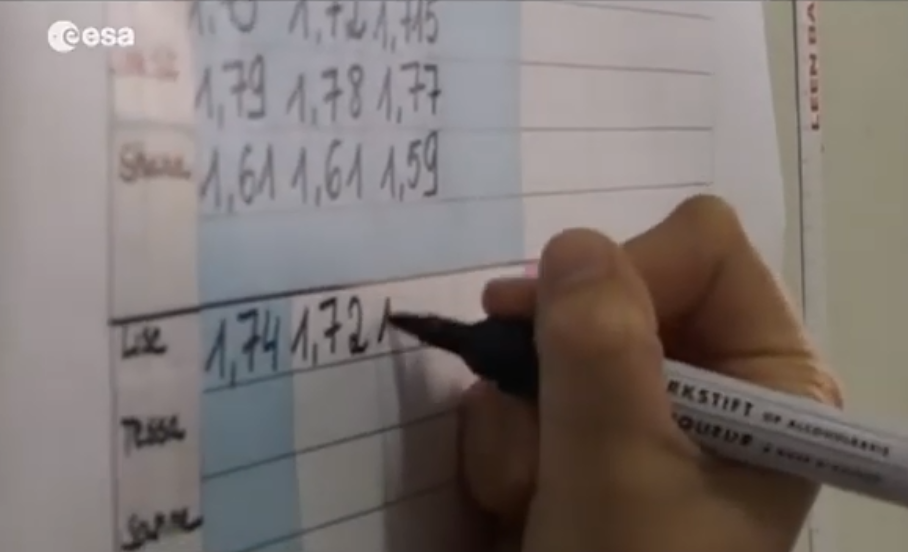 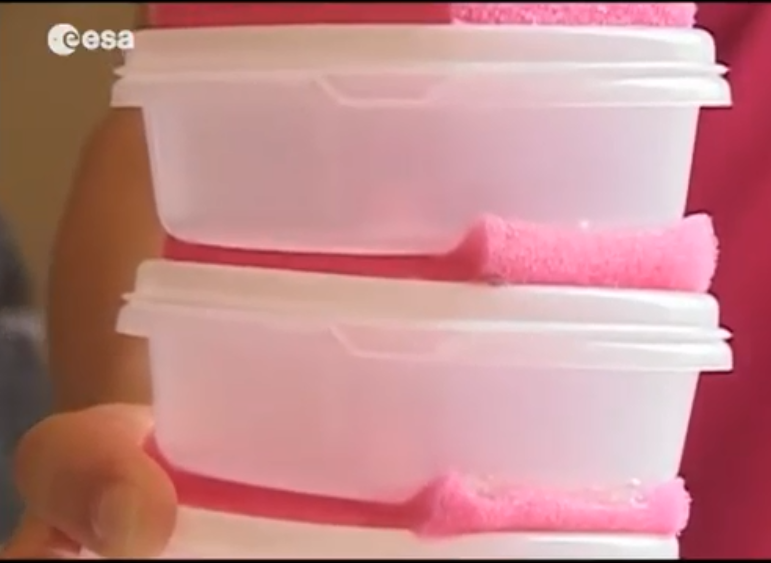 250. – 256. lpp.
Gravitācijas dēļ cilvēka garums mainās diennakts laikā
https://youtu.be/GOo5zjH8GgA - Mission 2: Body Space
Kosmiskie lūžņi
JEB ATKRITUMI
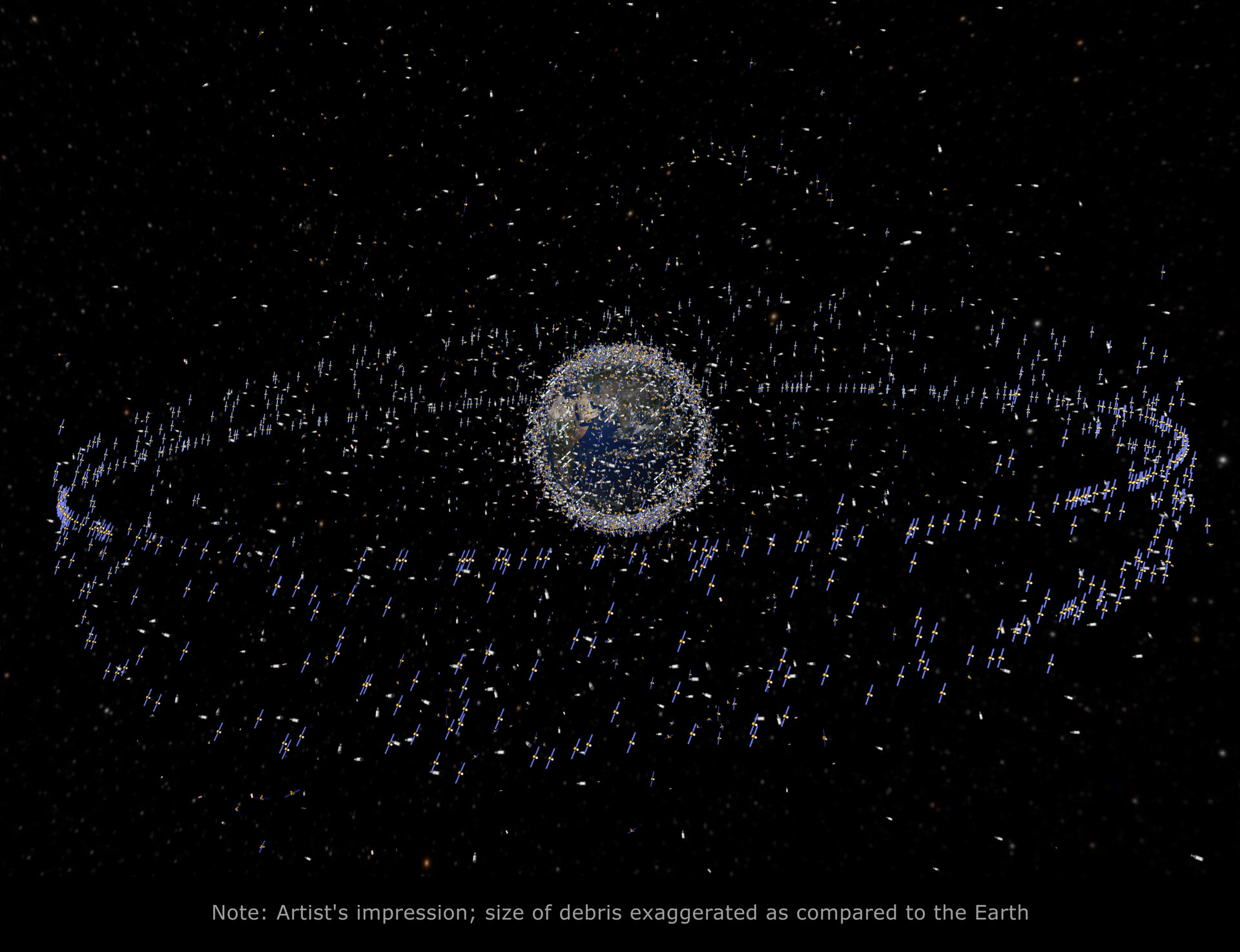 Ap Zemi orbītā atrodas ap 6000 pavadoņiem, bet tikai 40% no tiem darbojas.
Stāvoklis uz 2020. gada aprīli:
 - 2666 strādājošie ZMP, no tiem
 - 1007 komunikācijas pavadoņi
 - 446 Zemes novērojumiem
 - 97 navigācijas ZMP
 - ...
Katru gadu tiek plānots palaist ap 1000 jauniem pavadoņiem
Kosmiskie aparāti ap Zemi; 2008. gada stāvoklis.
(kosmisko aparātu izmēri ir stipri palielināti)
Avots: ESA
[Speaker Notes: https://www.esa.int/ESA_Multimedia/Images/2008/03/Trackable_objects_in_orbit_around_Earth

https://www.weforum.org/agenda/2020/10/visualizing-easrth-satellites-sapce-space
https://www.visualcapitalist.com/visualizing-all-of-earths-satellites/]
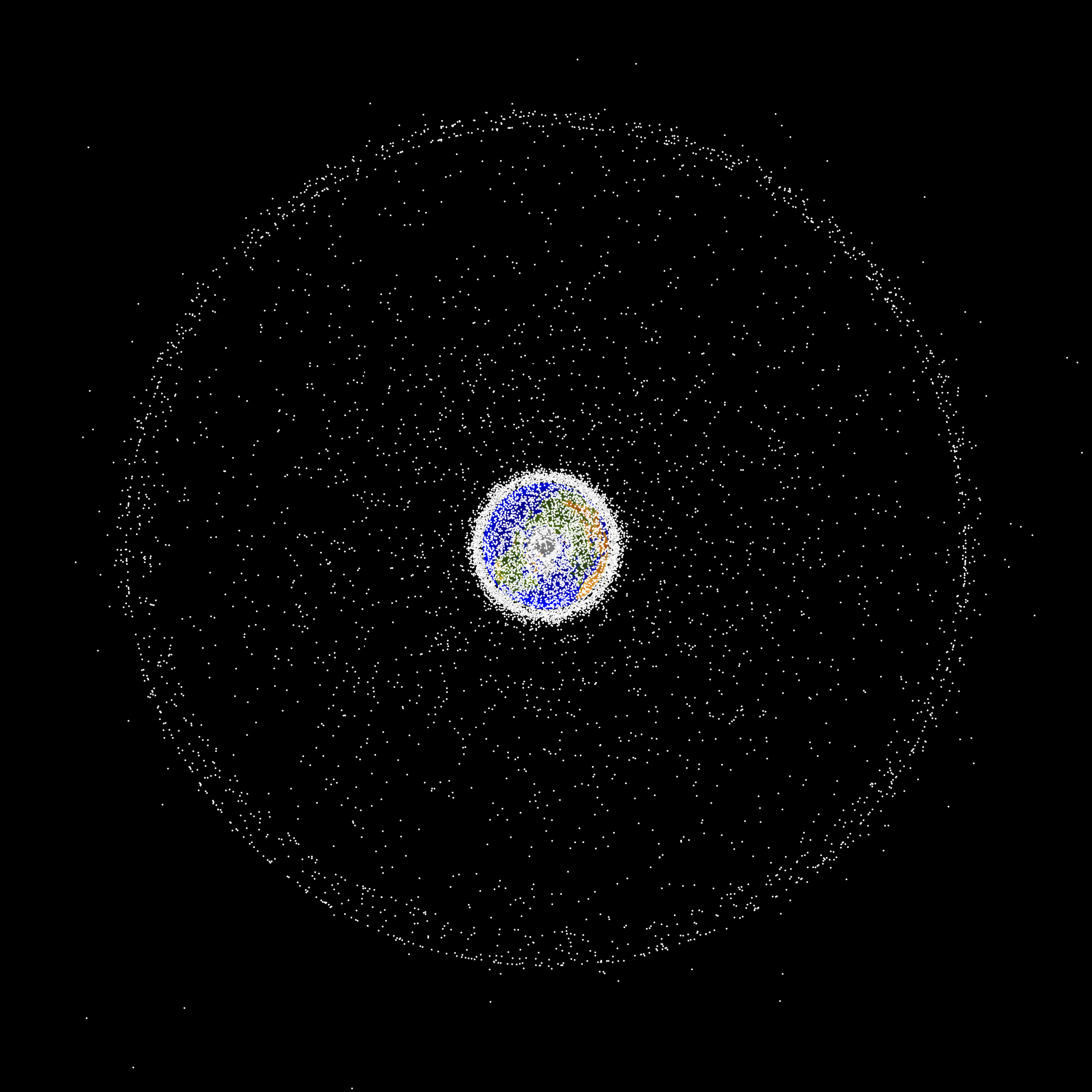 Kosmiskie lūžņi.
Uz 2013. gadu ap Zemi bija zināmi un tika izsekoti ap 500 tūkstošiem kosmisko lūžņu.
Katru nedēļu atmosfērā ieiet raķete vai kosmiskais aparāts. Krītot tie sadalās gabalos, bet no 10% līdz 40% no tā masas sasniedz Zemi. Tie var būt gan nelielās siltumizolācijas daļas, gan arī degvielas tvertnes.
[Speaker Notes: The History of Space Debris, Loretta Hall , 2014

https://www.nasa.gov/mission_pages/station/news/orbital_debris.html

https://www.esa.int/ESA_Multimedia/Images/2008/03/Debris_objects_-_mostly_debris_-_in_low_Earth_orbit_LEO_-_view_over_the_equator

https://www.esa.int/ESA_Multimedia/Videos/2019/02/Distribution_of_space_debris_in_orbit_around_Earth/(lang)

https://www.technologyreview.com/2020/08/05/1006069/tracking-space-junk-daylight-laser-ranging]
[Speaker Notes: https://www.esa.int/ESA_Multimedia/Videos/2019/02/Distribution_of_space_debris_in_orbit_around_Earth/(lang)]
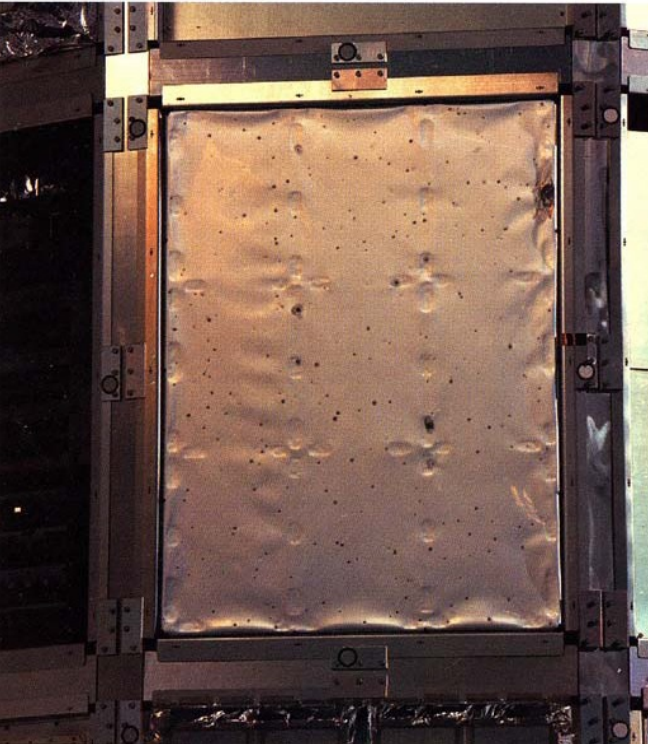 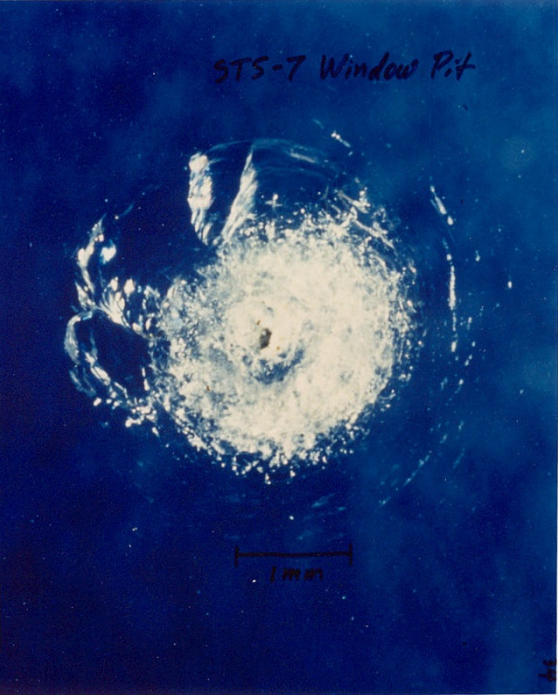 Kosmisko lūžņu efekti
Relatīvie kustības ātrumi ir ar kārtu 10 km/s
Lodes ātrums ir ap 0.5-1.0 km/s
Pat nelieli gabaliņi, kurus nevar izsekot no Zemes, var saduroties izraisīt nopietnas sekas.
Kosmisko lūžņu sadursmes pēdas ar 4.3x9 m lielu plāksni pēc 5 gadiem orbītā
0.2 mm krāsas gabaliņa sadursmes rezultāts ar kosmiskā šatla Challenger logu 1983. gadā. Avots: NASA
Arī filmās: ‘’Wall-E’’, ‘’Gravitāte’’
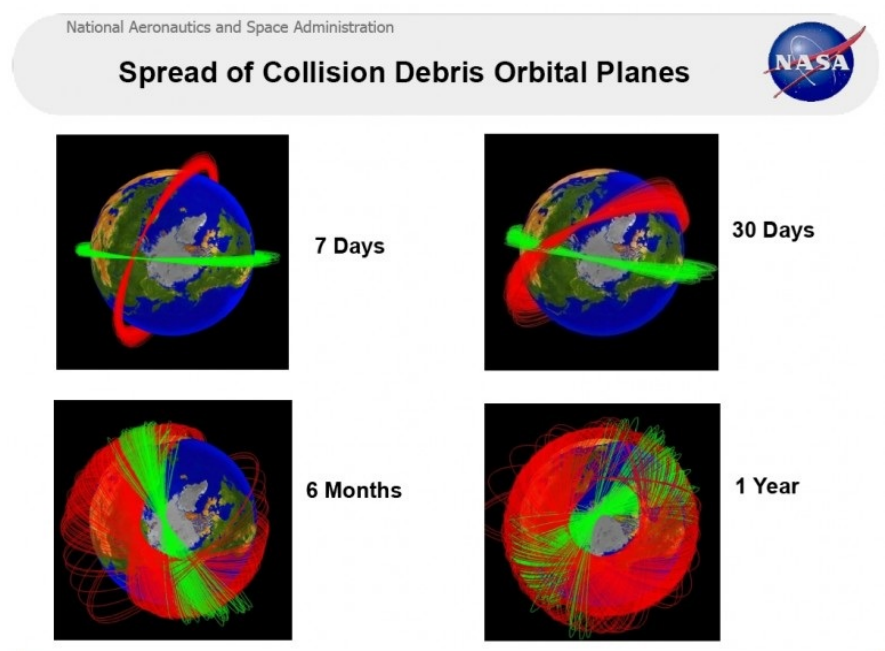 2009. gadā ap 800 km augstumā notika sadursme starp Iridium komunikācijas pavadoni un Krievijas Kosmoss 2251 militāro pavadoni. 
Rezultātā izveidojās dažu tūkstošu objektu lieli divi kosmisko lūžņu mākoņi, katrs no kuriem sākumā kustējās tuvu ‘’sava‘’ pavadoņa orbītai. 
Orbītālo plakņu precesijas rezultātā jau pēc gada orbītas pārklāja gandrīz visus virzienus.
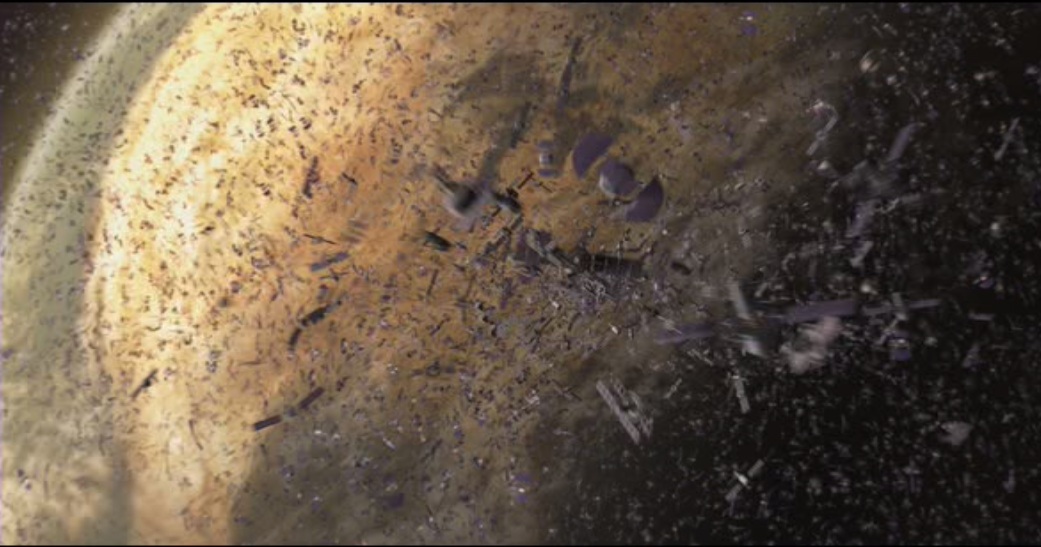 Keslera sindroms
Kad orbitālo aparātu būs pārāk daudz, katra sadursme var izraisīt lielu lūžņu skaitu, kas tālāk sadursies ar citiem aparātiem.
Tādā veidā noteikta orbitālā zona (tai ir, augstumu josla) kļūs bīstama
Lūžņi nepārvietosies augstāk, jo tiem nepietiks enerģijas, bet no zemām orbītām tie pakāpēniski kritīs uz Zemes virsmu
WALL-E
[Speaker Notes: https://en.wikipedia.org/wiki/Kessler_syndrome]
Terminu vārdnīca
Žiroskops ar kontrolējamo momentu – control moment gyroscope, двухстепенной гиростабилизатор
Degkamera – combustion chamber, камера сгорания
Izplūdes sprausla – nozzle, сопло
Pārslodze – g-force, перегрузка
Bezsvars – weightlessness, невесомость